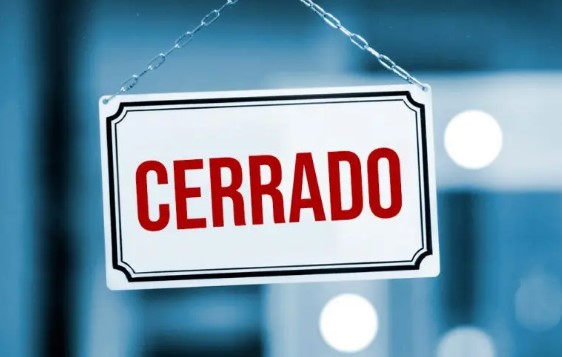 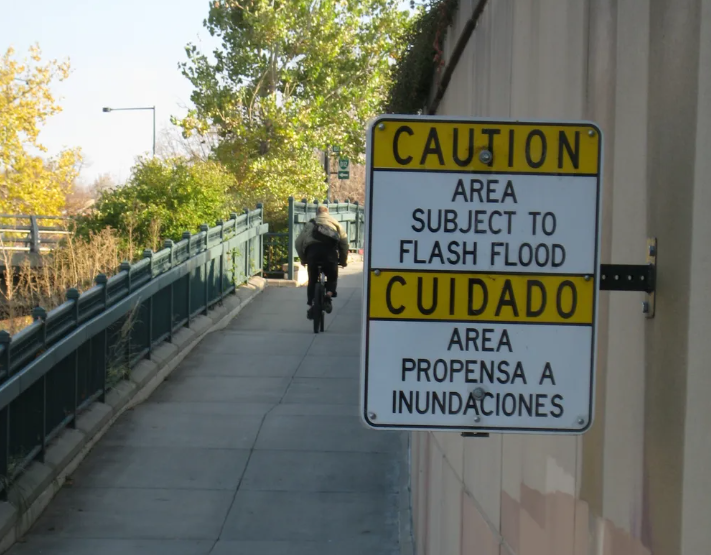 Letrero de la tienda que dice "cerrado"
El letrero dice "área propensa a inundaciones"
Capacitación sobre la temporada de tormentas invernales
Basado en materiales desarrollados por el Departamento de Sostenibilidad de la Ciudad de San Leandro, la Oficina de Sostenibilidad del Condado de Alameda y el Departamento de Preparación y Respuesta ante Emergencias Sanitarias del Condado de Alameda.
v.6.2024
[Speaker Notes: Hola, soy {Nombre y cargo, organización a la que representa}
Estamos en medio de [la temporada de tormentas invernales ] en el Área de la Bahía, por lo que estamos aquí para brindarle orientación para ayudarlo a prepararse y responder a amenazas relacionadas como cortes de energía, las tormentas, y las inundaciones.
Esperamos que comparta esta información con sus amigos y familiares para ayudar a construir una comunidad más resiliente a los impactos del cambio climático.
Este taller se basa en materiales desarrollados por la Oficina de Sostenibilidad de la Ciudad de San Leandro, la Oficina de Sostenibilidad del Condado de Alameda y la Oficina de Preparación y Respuesta ante Emergencias de Salud del Condado de Alameda. Al compartir o presentar materiales, acredite y modifique con cuidado.]
Sobre nosotros
[Speaker Notes: Un poco sobre nosotros y por qué estamos brindando esta capacitación hoy:
[Proporcione información de antecedentes sobre quién dirige la capacitación y las diversas oficinas]
{agregue información sobre su ciudad o programa aquí, y cómo los participantes pueden acceder a las diapositivas o información adicional después de la presentación}]
¿Qué aprenderá hoy?
Recursos de preparación ante catástrofes climáticas y herramientas de comunicación
Qué miembros de la comunidad son especialmente vulnerables y cómo prepararse
Preparación para los principales riesgos estacionales
Cortes de energía
Tormentas e inundaciones
[Speaker Notes: Hoy cubriremos los recursos de preparación para catástrofes climáticas y las herramientas de comunicación, incluida la información sobre qué miembros de la comunidad son particularmente vulnerables y cómo prepararse 
Luego nos sumergiremos profundamente en  los cortes de energía, las tormentas, y las inundaciones, y aunque no tenemos una sección que cubra a fondo los terremotos, los consejos de preparación que cubriremos son aplicables a cualquier peligro, incluidos los terremotos. 
Por último, compartiremos los recursos que puede utilizar.]
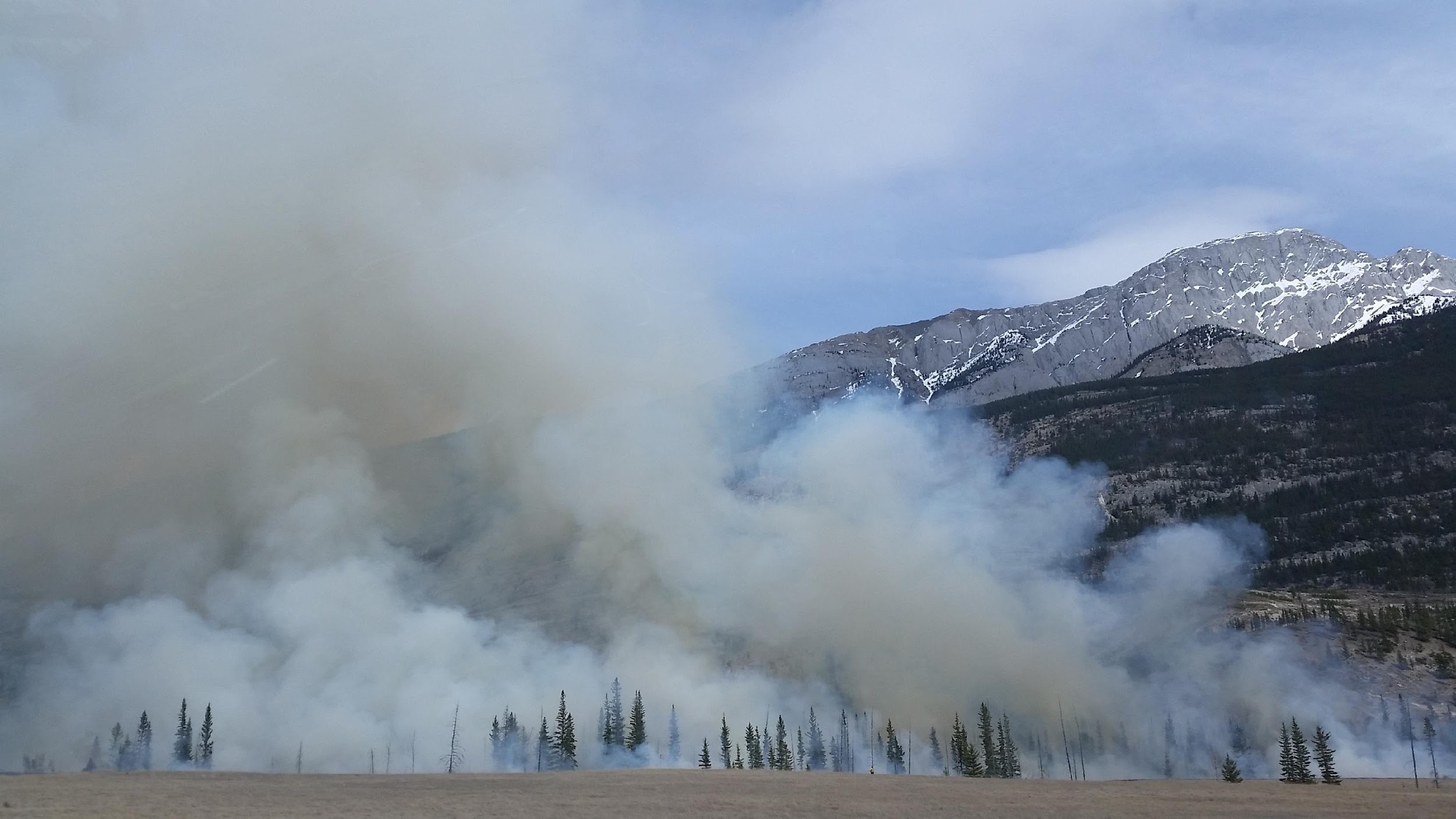 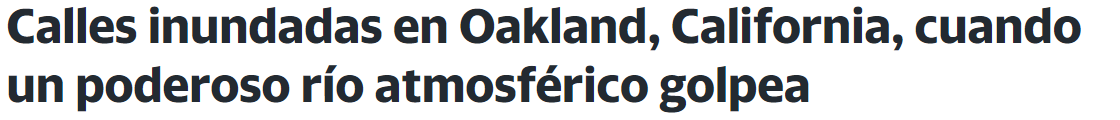 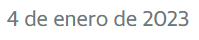 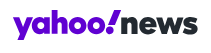 Cortes de energía de PG&E en el Área de la Bahía: 230,000 clientes aún sin electricidad
Cortes de energía de PG&E en el Área de la Bahía: 230,000 clientes aún sin electricidad
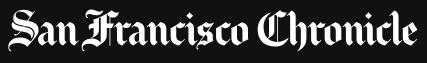 5 de febrero de 2024
4
[Speaker Notes: Estos son algunos titulares de 2023 y 2024, que muestran noticias sobre un río atmosférico local y un corte de energía.
Esto demuestra que estos eventos ya están sucediendo y van a seguir sucediendo. 
Estos tendrán un impacto real para nuestra comunidad, con infraestructura afectada, negocios que cierran, impactos en la salud humana y más.





https://www.usatoday.com/story/news/world/2019/05/13/climate-change-co-2-levels-hit-415-parts-per-million-human-first/1186417001/
https://www.nytimes.com/2019/02/21/climate/green-new-deal-questions-answers.html
https://www.latimes.com/local/california/la-me-california-state-climate-change-assessment-20180827-story.html  
https://www.nationalgeographic.com/environment/2018/11/climate-change-US-report0/]
¿A la salud de quién afecta?
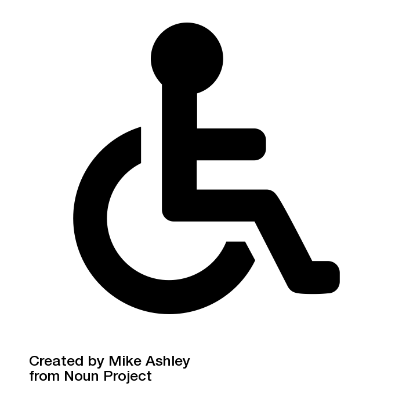 Adultos mayores
Niños 
Personas con afecciones médicas
Personas con discapacidad
Residentes de bajos ingresos 
Comunidades de color 
Comunidades indígenas 
Personas que viven solas
Personas sin hogar
Trabajadores al aire libre
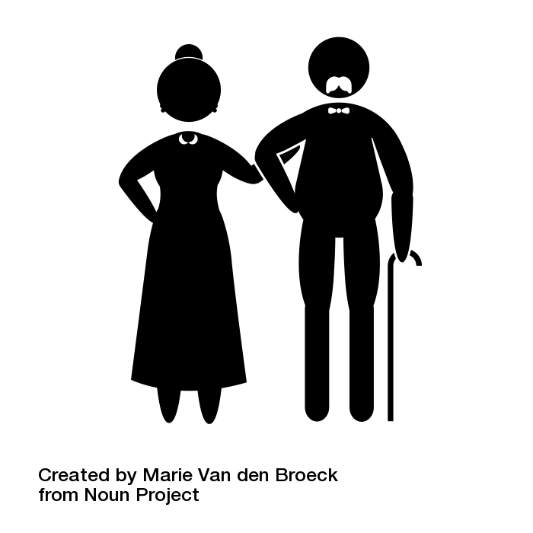 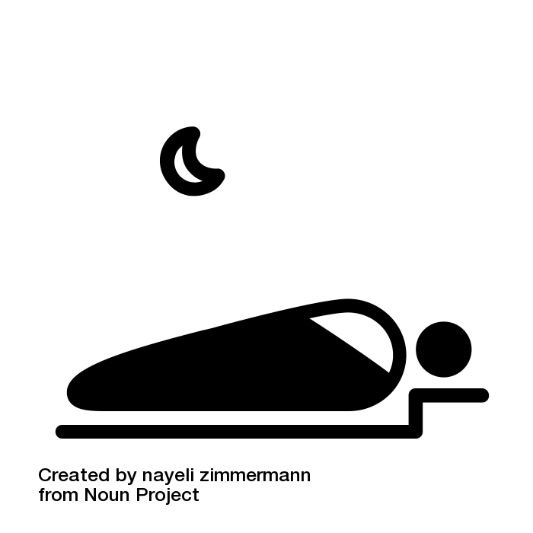 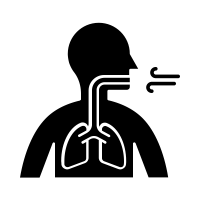 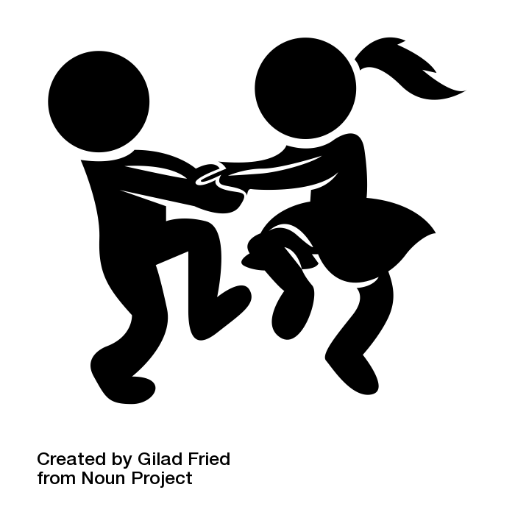 The Noun Project
[Speaker Notes: ¿A quién va a afectar este tipo de eventos? Las comunidades de primera línea serán las primeras y más afectadas por el cambio climático. Es posible que los residentes de primera línea no tengan recursos para adaptarse o responder. 
Estos incluyen personas con Adultos mayores, Niños, Personas con afecciones médicas, Personas con discapacidad, Residentes de bajos ingresos, Comunidades de color, Comunidades indígenas, Personas que viven solas, Personas sin hogar, y Trabajadores al aire libre
Los residentes también pueden enfrentarse a múltiples vulnerabilidades a la vez.]
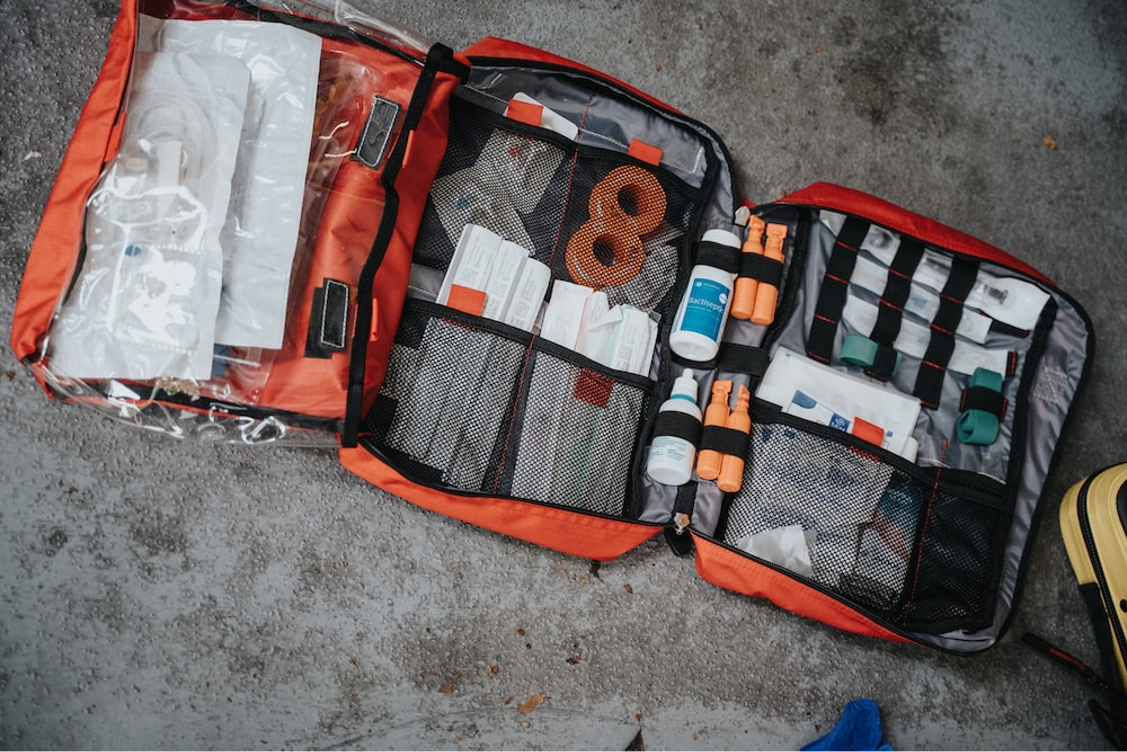 Preparación Climáticas
Kit de preparación rojo con muchos suministros diferentes
[Speaker Notes: Para empezar, cubriremos la preparación para catástrofes climáticas. Los desastres pueden ocurrir inesperadamente, por lo que es importante estar preparado con anticipación.
Antes de sumergirnos, ¿podemos levantar la mano, quién tiene un kit de preparación en casa?]
Preparación
Más información  www.Ready.gov.org
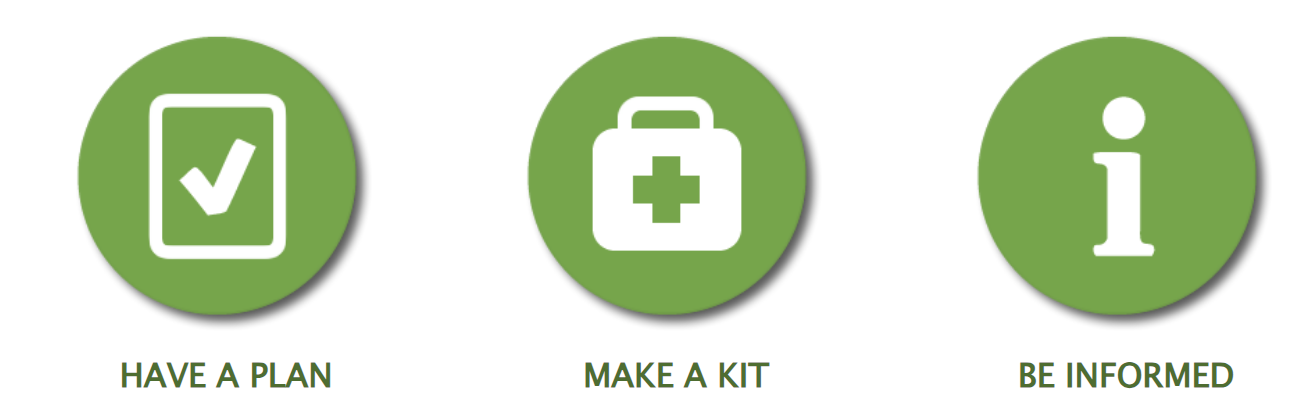 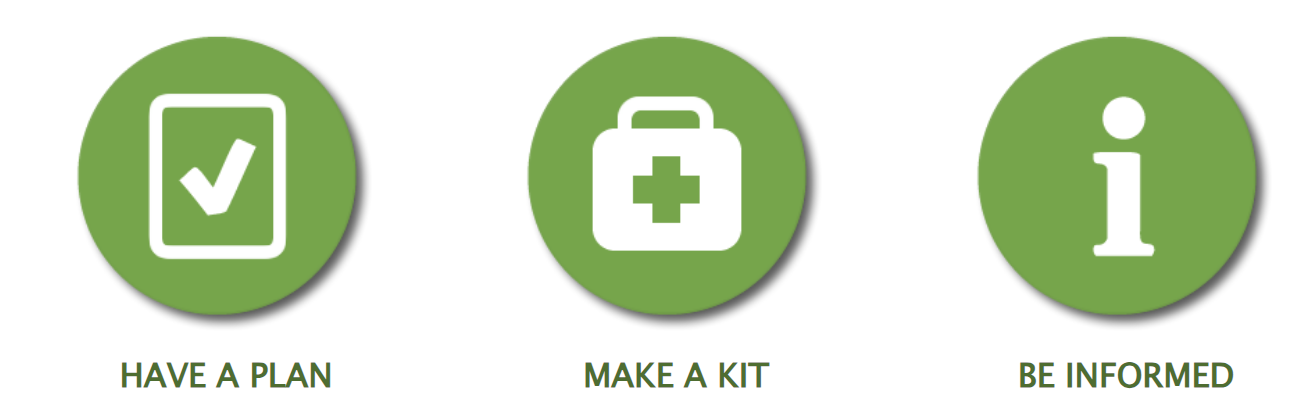 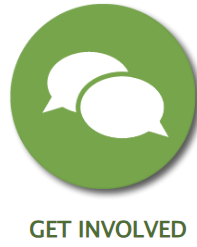 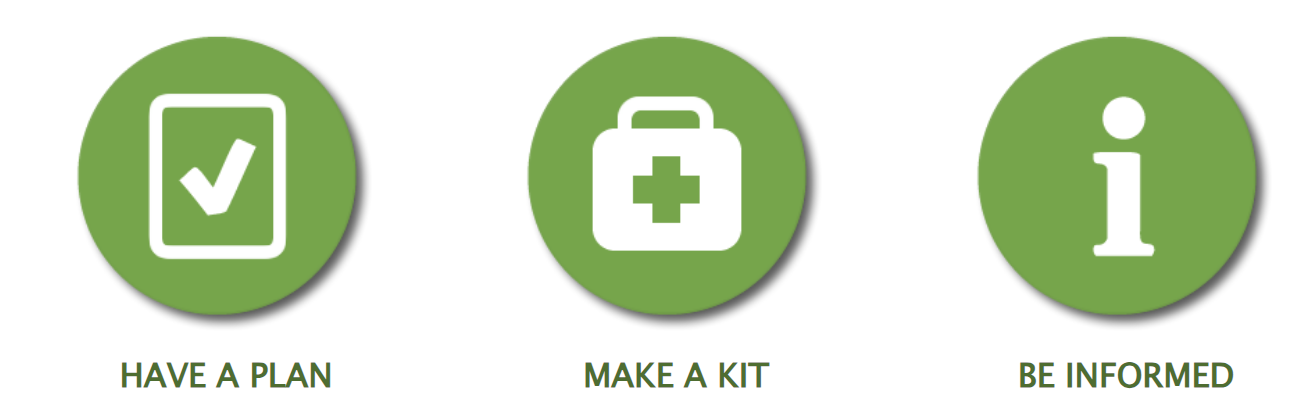 Infórmese

Suscríbase a las alertas de emergencia y evacuación
Siga a las agencias locales: bomberos, Alguacil
Conéctese con sus vecinos
Tenga un plan

Designe puntos de encuentro
Repase con amigos y/o familia
Participe

Ofrézcase como voluntario para ayudar a los demás
Fortalezca su comunidad
Para más información, visite: acgov.org/ready/involved
Prepare un kit

Visite ready.gov/kit
[Speaker Notes: El primer paso para estar preparado es conocer los eventos que ocurren localmente. Puede obtener información sobre estos eventos inscribiéndose para recibir alertas de emergencia y evacuación, de las que hablaremos más adelante. Y seguir a las agencias locales del Condado de Alameda, como los Bomberos y la Oficina de Servicios de Emergencia, para mantenerse al día sobre los eventos que suceden en el Condado. 

El paso 2 consiste en tener un plan. Revise su plan de evacuación con su familia y/o amigos y tenga un lugar de reunión designado para las evacuaciones.. Por ejemplo, conozca la ruta más rápida para salir de su área si un incendio forestal se acerca a su casa. 

El paso 3 es hacer un kit de preparación. Hablaremos más sobre esto en la siguiente diapositiva. 

Por último, el paso 4 es involucrarse. Puede inscribirse como voluntario para ayudar a otros y fortalecer su comunidad visitando acgov.org/ready/involved]
https://www.ready.gov/kit
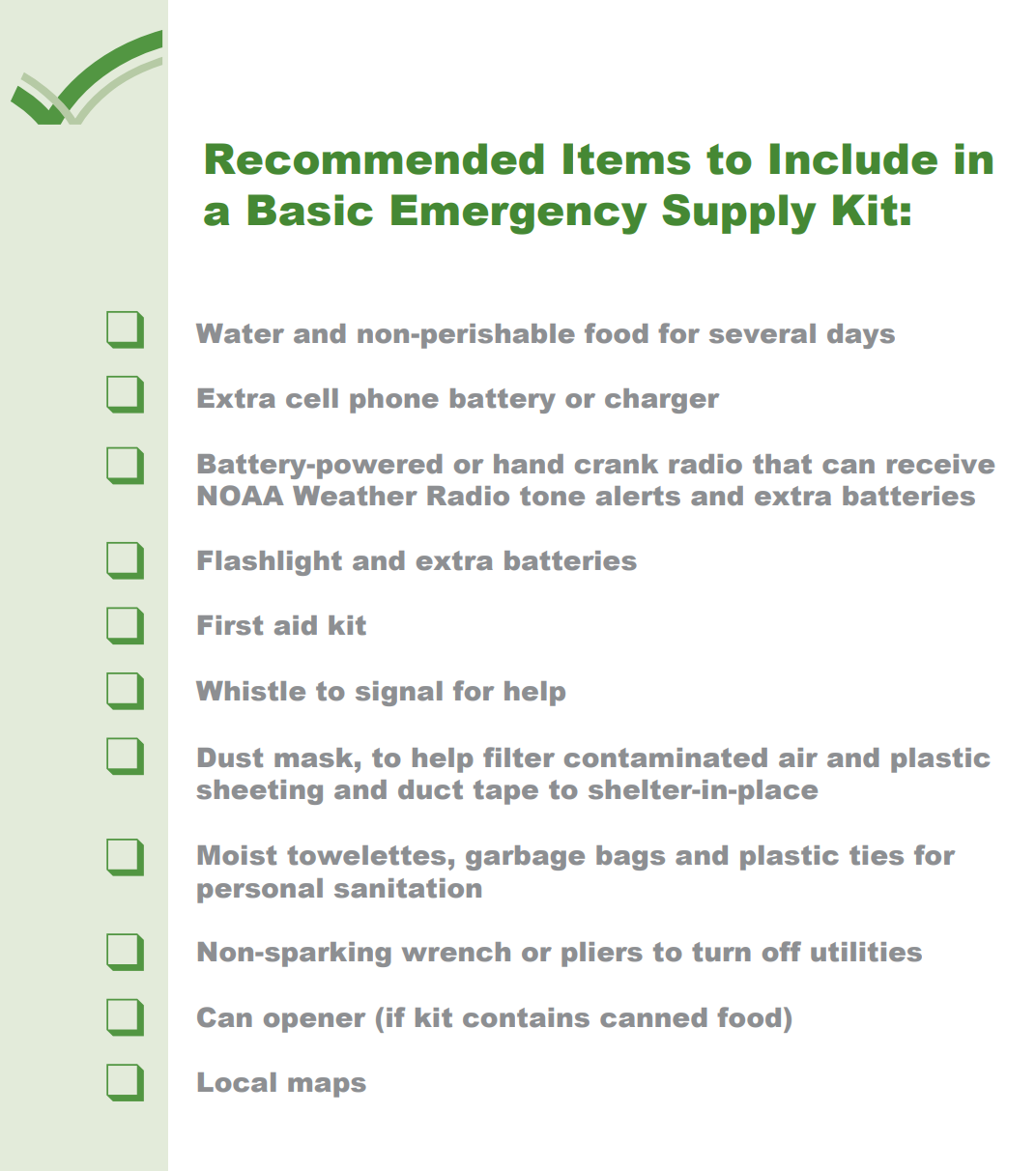 Artículos recomendados para incluir en un kit básico de suministros de emergencia
  

Agua y alimentos no perecederos para varios días
Otros artículos que conviene añadir al kit de emergencia
  
Medicamentos recetados y lentes
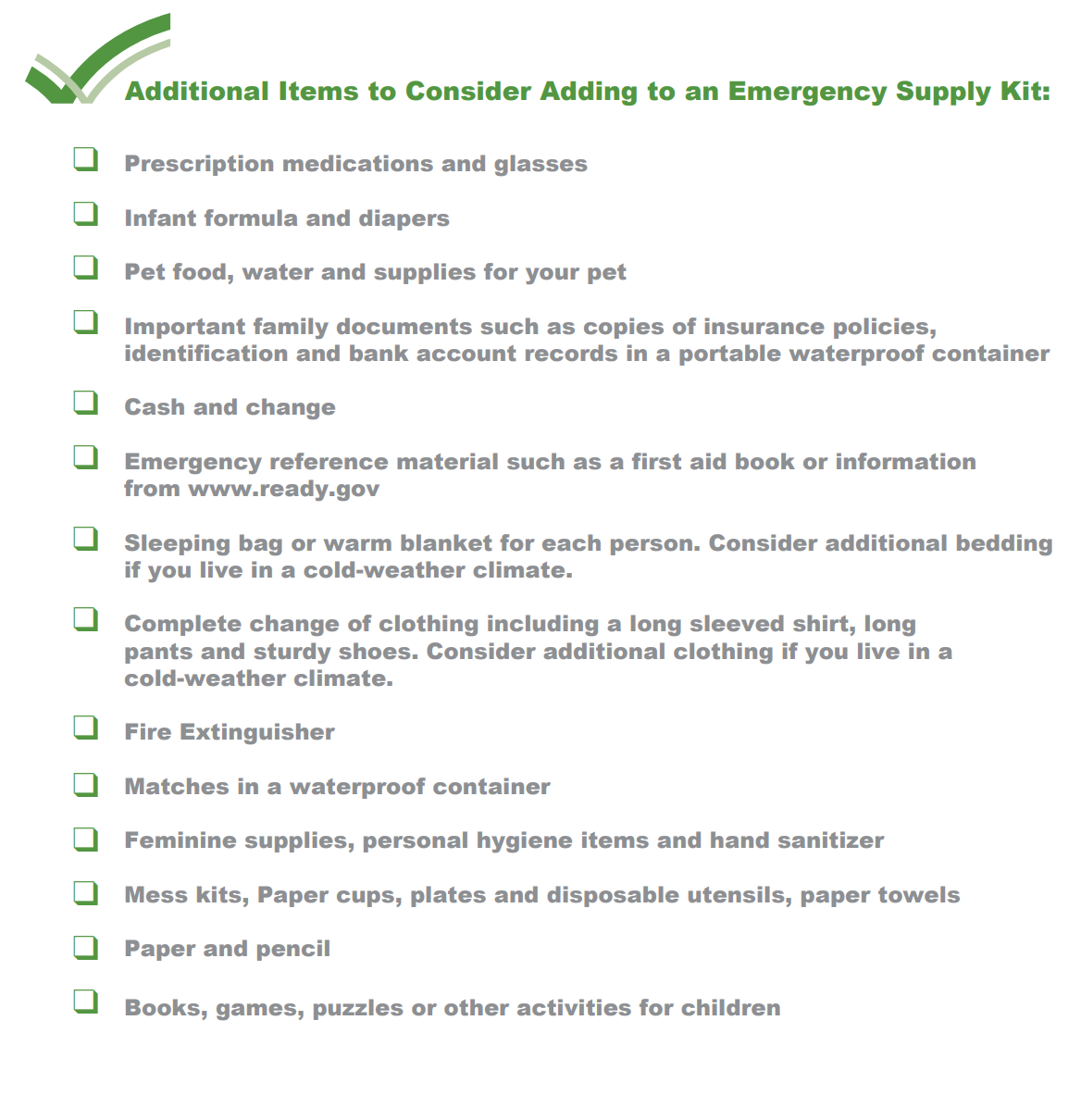 Preparados para lactantes y pañales
Comida, agua y suministros para su mascota
Batería o cargador adicional para el teléfono móvil
Documentos familiares importantes, como copias de pólizas de seguro, documentos de identidad y registros de cuentas bancarias, en un contenedor impermeable.
Radio a batería o de manivela que pueda recibir alertas de tono de la radio meteorológica NOAA y baterías de respaldo
Dinero en efectivo y cambio
Linterna y baterías de repuesto
Material de referencia para emergencias, como un libro de primeros auxilios e información de www.ready.gov
Kit de primeros auxilios
Bolsa de dormir o manta caliente para cada persona. Considere ropa de cama adicional si vive en un clima frío.
Silbato para pedir ayuda
Una muda completa de ropa que incluya una camisa de manga larga, pantalones largos y calzado resistente. Considere ropa adicional si vive en un clima frío.
Máscara antipolvo para filtrar el aire contaminado y láminas de plástico y cinta aislante para refugiarse en el lugar.
Extintor de incendios
Toallitas húmedas, bolsas de basura y bridas de plástico para la higiene personal
Cerillas en un recipiente impermeable
Toallitas húmedas, bolsas de basura y bridas de plástico para la higiene personal
Suministros femeninos, artículos de higiene personal y desinfectante de manos
Kits de limpieza; vasos, platos y utensilios desechables; toallas de papel
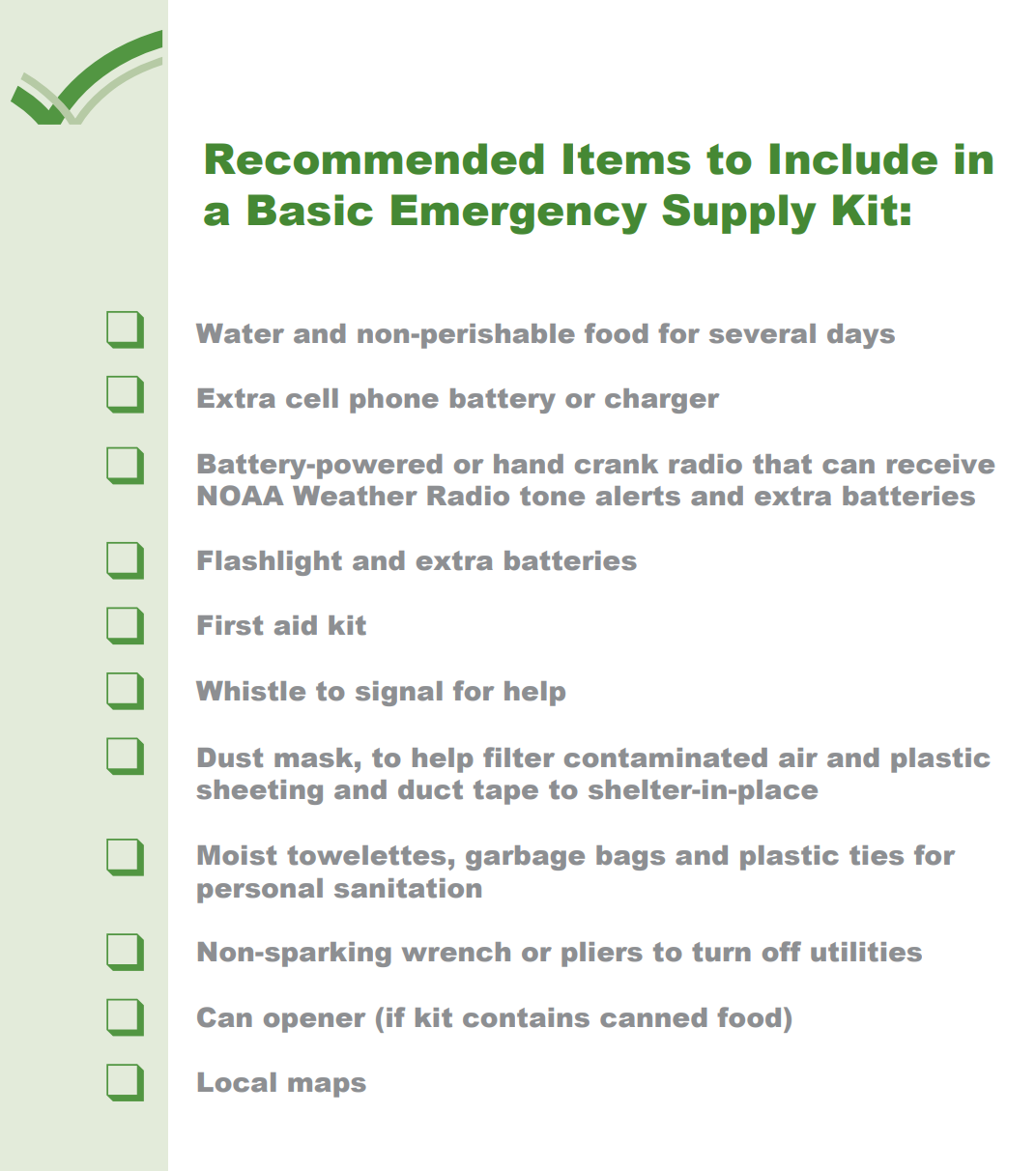 Abrelatas (si el kit contiene alimentos enlatados)
Papel y lápiz
Mapa local
Libros, juegos, rompecabezas u otras actividades para niños
[Speaker Notes: Visite ready.gov/kit para ver una lista de verificación de los artículos que debe incluir en su kit de preparación.
Empaque agua y comida para varios días, idealmente 1 galón de agua por persona por día. 
Empaque todos los artículos juntos en una bolsa duradera y guárdela en un lugar de fácil acceso donde pueda agarrarla rápidamente cuando necesite salir.
Los miembros de la familia pueden empacar bolsas individuales que incluyen artículos como ropa, pertenencias personales y actividades entretenidas para los niños.
Y no olvide empacar las necesidades esenciales para los miembros especiales de la familia, como comida para mascotas para su perro o medicamentos que salvan vidas para un adulto mayor de la familia.
Cree un kit de preparación para su hogar, trabajo y auto.
Y actualice sus kits todos los años para asegurarse de que todos los alimentos y medicamentos no estén vencidos.]
Comunicación
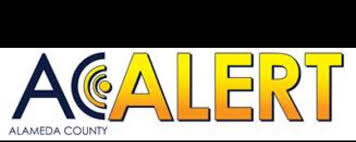 Cuando una emergencia amenaza vidas, es fundamental que podamos comunicarnos con usted. 

Alameda County Alert (AC Alert) le envía mensajes de emergencia al dispositivo que elija para eventos en el Condado de Alameda.
Inscríbase en ACAlert.org
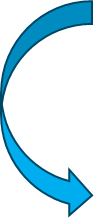 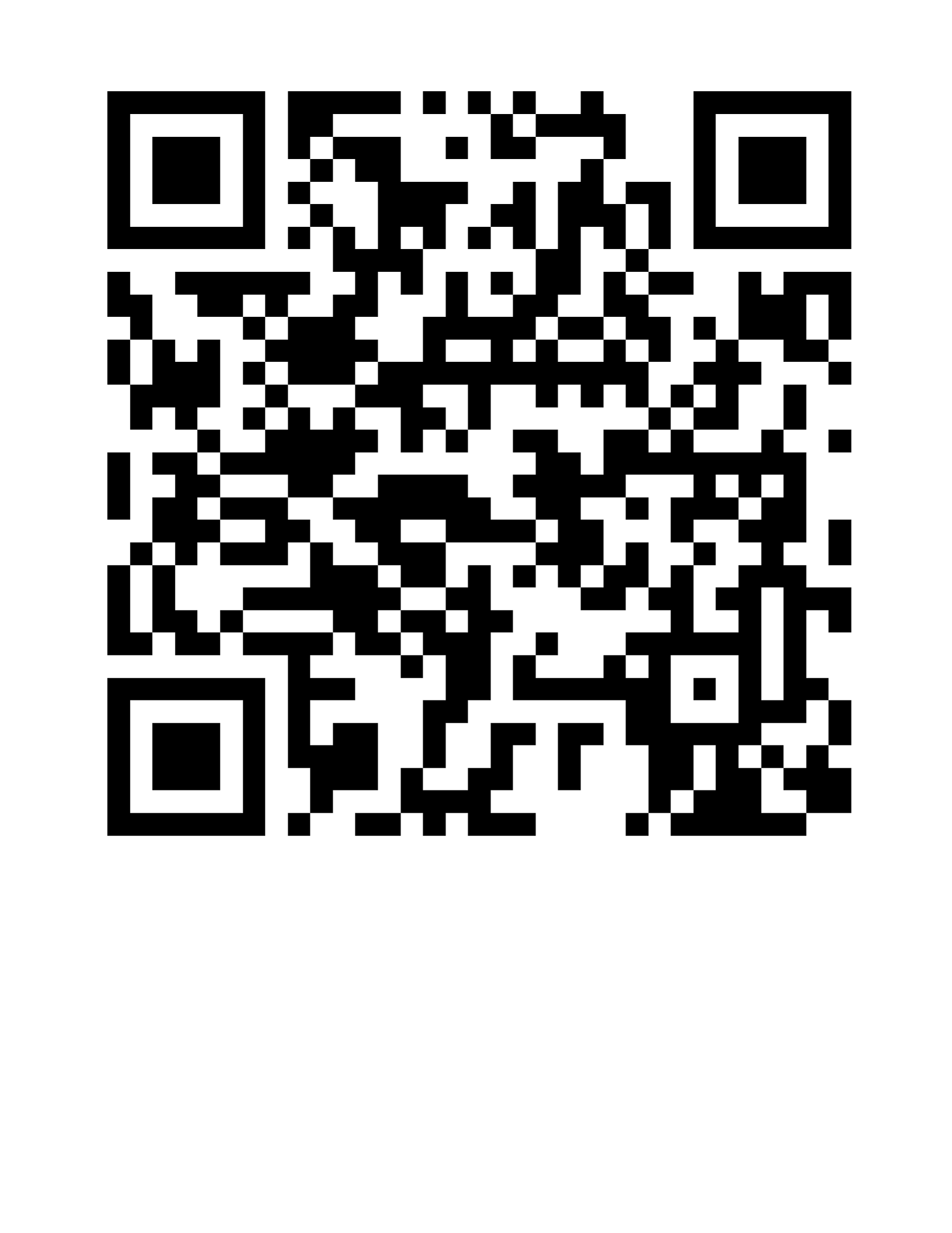 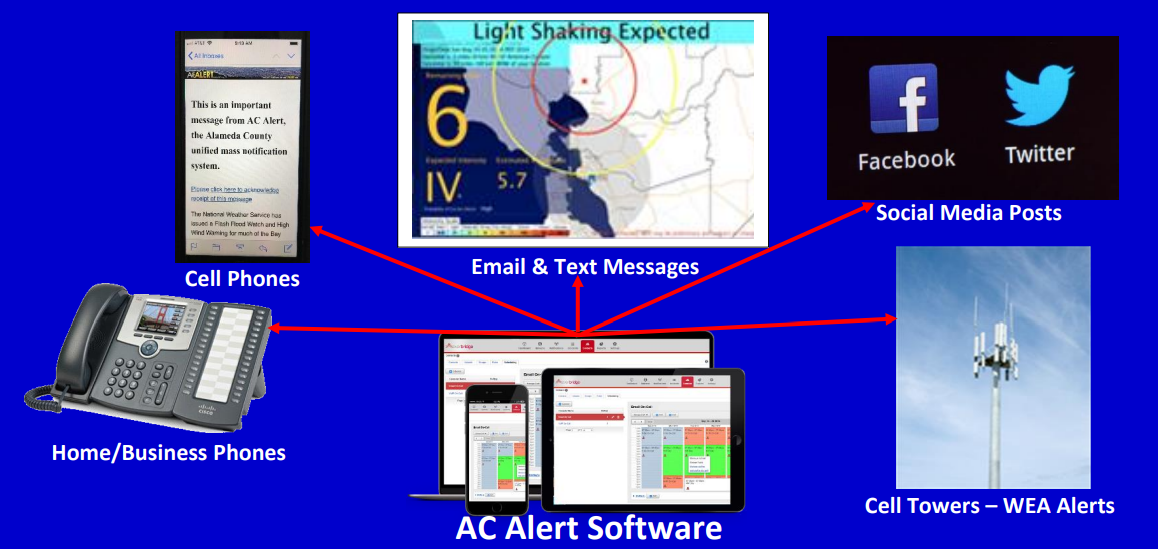 Redes sociales
Correo electrónico y mensajes de texto
Celulares
código QR
Teléfonos particulares 
y profesionales
Torres de celulares - Alertas WEA
[Speaker Notes: Visite ACAlert.org para suscribirse a nuestro sistema de mensajería y recibir alertas sobre desastres relacionados con el clima, información sobre terremotos y otros peligros.
Cuando una emergencia amenaza vidas, es fundamental que podamos comunicarnos con usted. 
AC Alert le envía mensajes de emergencia a los dispositivos elegidos para eventos en el Condado. 
Puede recibir alertas como un mensaje de texto, correo electrónico o incluso una llamada telefónica a un teléfono fijo.]
Redes sociales locales:
Departamento de Bomberos del Condado de Alameda 
@AlamedaCoFire en Instagram y X
@AlamedaCountyFire en Facebook
 Oficina de Servicios de Emergencia del Condado de Alameda   
@AlamedaCoAlert en X
@Alamedacountyoes en Facebook 
Oficina del Sheriff del Condado de Alameda 
@ACSOSheriffs en X y Facebook
@alamedacountysheriff en Instagram
Redes locales NextDoor o grupos de Facebook
[Speaker Notes: Siga nuestras redes sociales locales de preparación para mantenerse actualizado sobre los eventos en el Condado.]
Aviso de evacuación frente a Orden de evacuación
Aviso de evacuación 
Amenaza grave
Prepárese para salir
Salga ahora si las personas o los animales necesitan más tiempo

Orden de evacuación
Salga inmediatamente 
Su vida está en peligro

Refugiarse en el sitio 
Permanezca en el interior
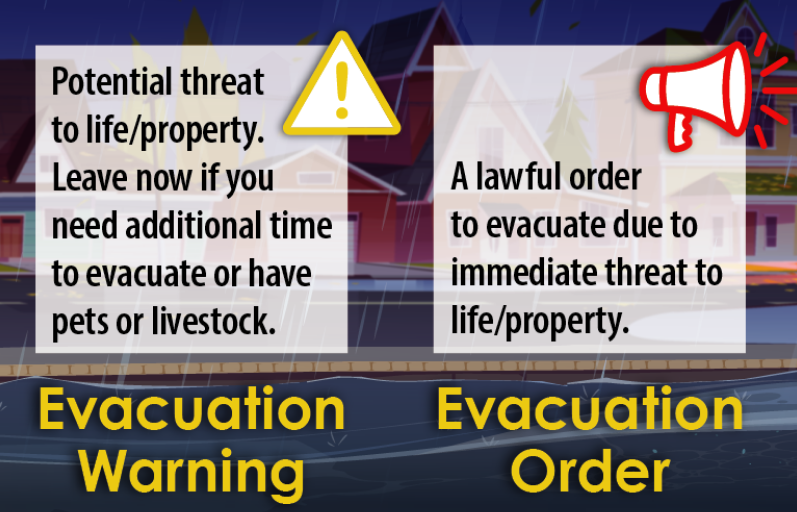 Amenaza potencial para la vida/propiedad.
Una orden legal de evacuación debido a una amenaza inmediata para la vida/propiedad
Salga ahora si necesita más tiempo para evacuar o si tiene animales domésticos o de cría
Aviso de 
evacuación
Orden de 
evacuación
Cal OES
[Speaker Notes: Dependiendo de la gravedad y el tipo de desastre, podría recibir una orden de evacuación, una advertencia de evacuación o una orden de refugiarse en el sitio. 
Un aviso de evacuación significa que existe una amenaza seria, y debe prepararse para salir y debe salir ahora si las personas o los animales necesitan tiempo adicional.
Una orden de evacuación significa salir inmediatamente porque su vida está en peligro 
Refugiarse en el lugar significa permanecer en el interior y tomar precauciones. 
por ejemplo, cuando la calidad del aire es muy insalubre para el público en general.]
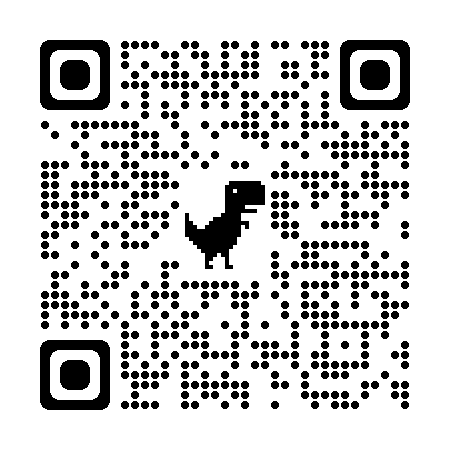 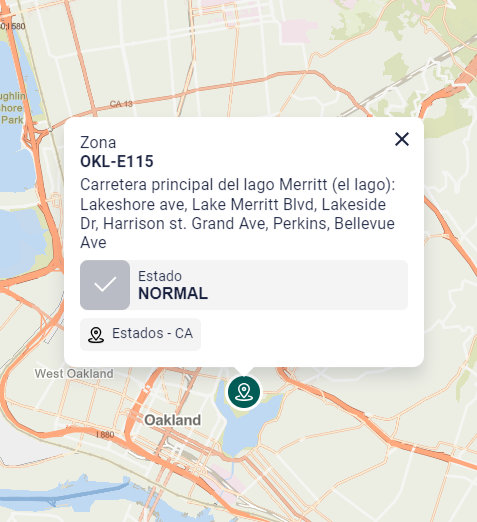 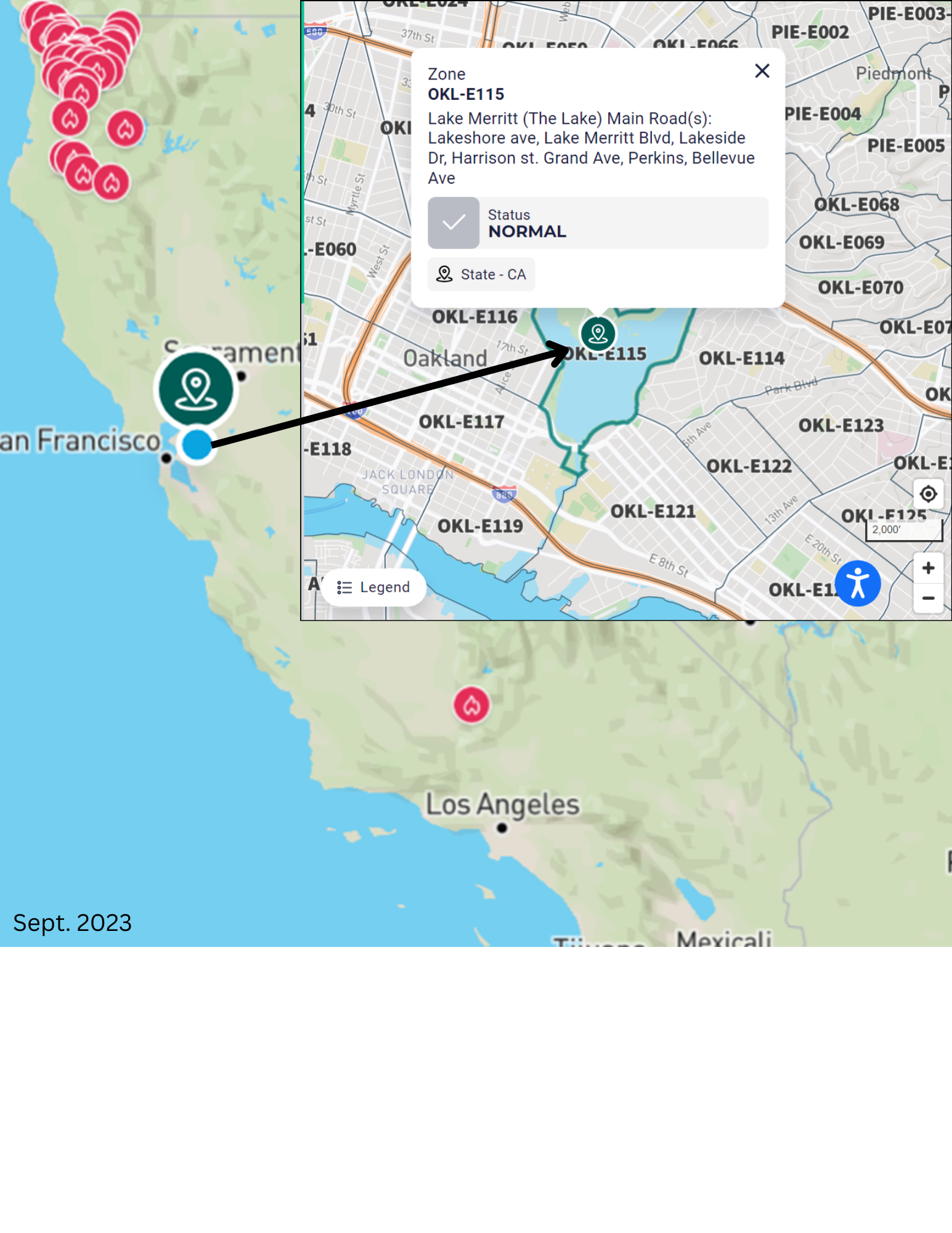 Notificaciones de evacuación
Encuentre su zona para prepararse para emergencias:  
protect.genasys.com/search
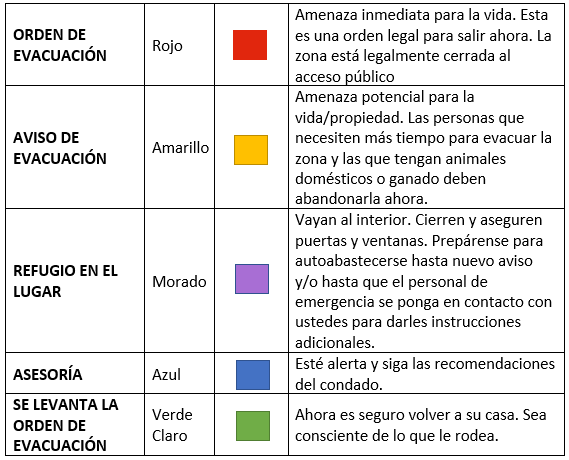 REFUGIARSE EN EL SITIO
Mapa, zona de localización "OKL-E115"
ADVERTENCIA
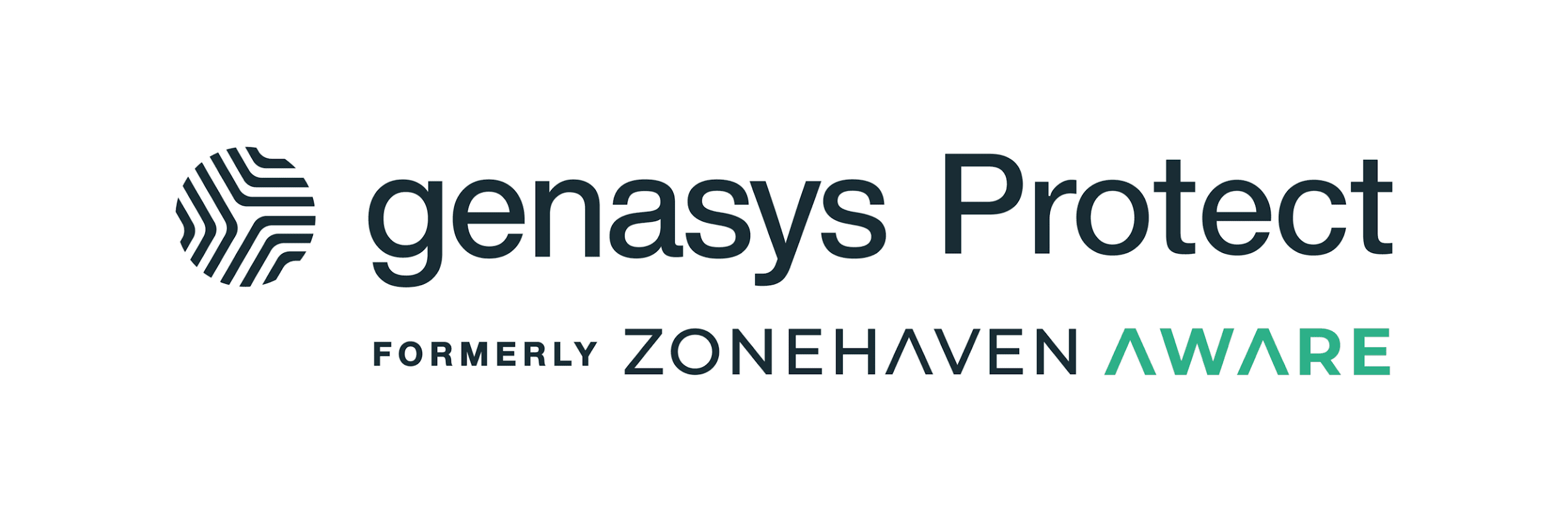 [Speaker Notes: El Condado utiliza una herramienta llamada Genasys Protect (anteriormente ZoneHaven) para ayudar a las comunidades a prepararse para las evacuaciones ANTES de que ocurra un desastre. Genasys Protect trabaja con planificadores de emergencias locales y socorristas para guiar la toma de decisiones sobre si, cuándo y dónde ordenar evacuaciones, al tiempo que prioriza las áreas más vulnerables 
Puede descargar la aplicación Genasys Protect con un teléfono inteligente o buscar su zona en protect.genasys.com/search. 
desde allí, puede ingresar su dirección para verificar el estado de su área y compartir su ubicación con Genasys para el ingreso automático de datos. 
Si la zona está activada para una orden de evacuación, una advertencia de evacuación o un refugiarse en el sitio, verá información adicional sobre el motivo de la activación.]
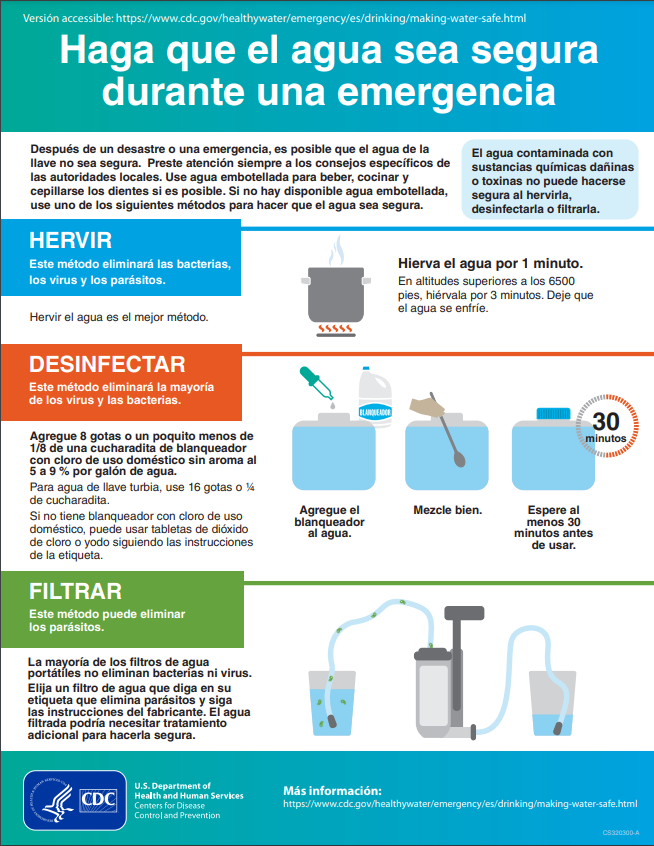 Agua potable segura
Además del agua para 1 a 3 días de su kit de preparación, puede prepararse para potabilizar el agua durante un desastre:
Hierva el agua 1-3 minutos 
Desinfecte el agua añadiendo 8 gotas de lejía a 1 galón de agua
Filtre el agua con un filtro de agua comercial
https://www.cdc.gov/healthywater/emergency/making-water-safe.html
[Speaker Notes: Es posible que el agua potable no esté disponible durante o después de muchos desastres relacionados con el clima 
Además de tener un suministro de agua embotellada, también es útil aprender a tratar el agua 
El mejor método para tratar el agua es hervirla
Esto matará bacterias, virus y parásitos 
Hierva durante 1 minuto a elevaciones inferiores a 6,500 pies (1981 metros) 
Y hierva durante 3 minutos a elevaciones superiores a 6,500 pies (1981 metros)
Desinfectar el agua matará la mayoría de los virus y bacterias 
Agregue 8 gotas o aproximadamente 1/8 de cucharadita de lejía doméstica sin perfume al 5-9% a 1 galón de agua 
Mezcle bien y espere 30 minutos antes de usar 
Por último, filtrar el agua puede eliminar los parásitos 
Hay varios tipos de filtros de agua, así que solo tiene que seguir las instrucciones del fabricante 
Tenga en cuenta que el agua filtrada puede necesitar un tratamiento adicional para ser segura]
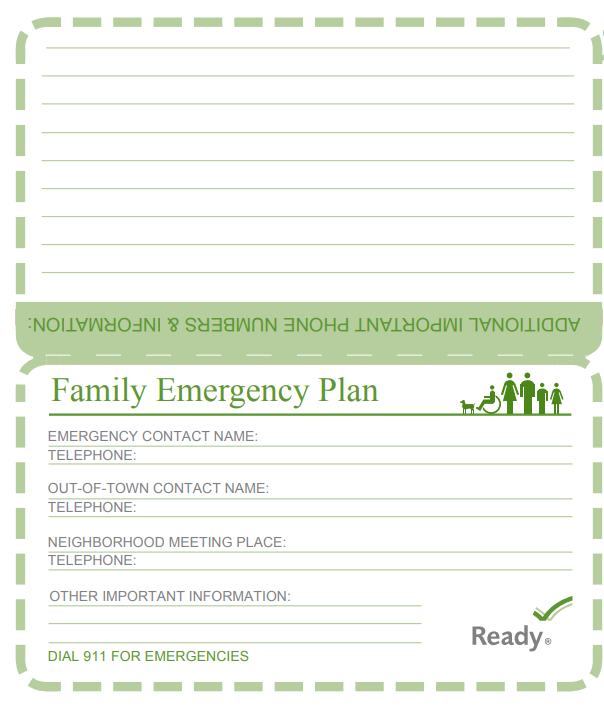 Plan de emergencia familiar
Contactos de emergencia
Hermana
Nombre del contacto de emergencia
Teléfono
LA familia
Nombre de contacto fuera de la ciudad
Teléfono
Parque
Escriba sus contactos de emergencia para identificar a quién puede contactar en estos eventos climáticos si necesita ayuda
Incluya a aquellos a los que le gustaría controlar o ayudar
También es útil tener contactos fuera de la ciudad.
Escriba los números de contacto de emergencia
La guía de bolsillo de emergencias del Condado incluye la sección Plan de Emergencia Familiar
Lugar de encuentro vecinal
Teléfono
Otra información importante
Padre
Tía- tiene problemas respiratorios
Llame al 911 para emergencias
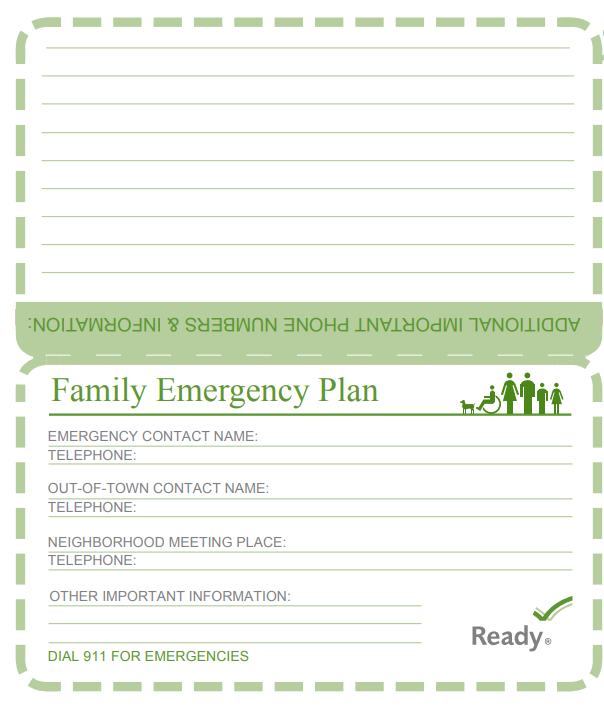 NÚMEROS DE TELÉFONO E INFORMACIÓN IMPORTANTE ADICIONALES
Organización comunitaria
Iglesia
Grupo de vecindario
Grupo de padres
Referencia : FEMA Ready.gov
[Speaker Notes: Esta imagen se tomó prestada de Ready.gov de FEMA, el sitio web de preparación para emergencias, que muestra una forma de pensar en cómo los residentes pueden mantenerse conectados entre sí. 
Este gráfico resalta la escritura de números de teléfono y nombres para un contacto de emergencia, contacto fuera de la ciudad y lugares de reunión del vecindario. En las secciones de información adicional, puede agregar información sobre organizaciones comunitarias y redes de apoyo que pueden ayudarlo durante una catástrofe. 
Escriba sus contactos de emergencia para ver a quién podría necesitar chequear, ponerse en contacto o pedir ayuda durante eventos climáticos extremos.]
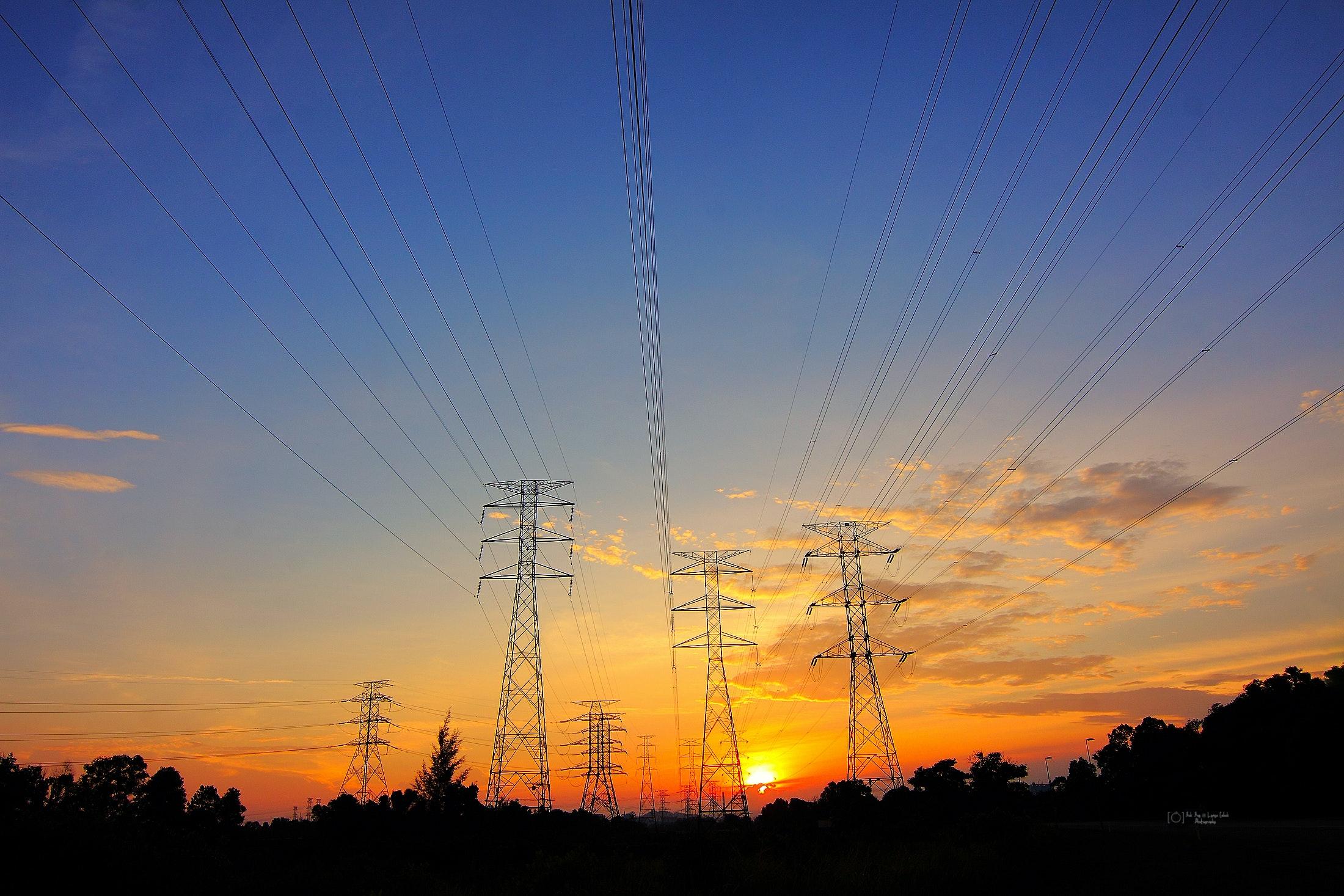 Cortes e interrupciones de energía
Torres de energía con la puesta de sol en el fondo
[Speaker Notes: Para el resto de la presentación, cubriremos amenazas específicas, incluida la forma en que las amenazas podrían cambiar con el cambio climático, las mejores prácticas y las acciones de protección.
 En primer lugar, los cortes de energía.  Son otro impacto a tener en cuenta. La electricidad puede cortarse en condiciones de tormenta, pero también puede haber cortes de energía planificados diseñados para limitar el riesgo de incendios forestales.]
PG&E Cortes de energía por seguridad 
pública (PSPS)
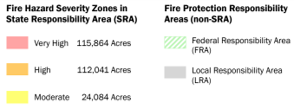 Áreas de responsabilidad de protección contra incendios (no SRA)
Zonas de riesgo de incendio en el área de responsabilidad del estado (SRA)
Área de responsabilidad federal (FRA)
Muy alto
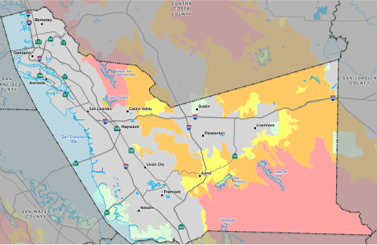 Alto
Área de responsabilidad local (LRA)
Moderado
Las empresas de servicios públicos pueden cortar temporalmente la energía en zonas 
específicas para reducir el riesgo de incendios 
causados por la infraestructura eléctrica - esto 
se denomina un corte de energía por seguridad 
pública.
PG&E publica información actualizada sobre eventos de PSPS y cortes de energía en su sitio web.
Humedad   
   
Vientos fuertes
   
Condiciones del combustible
   Aviso de bandera roja (riesgo de incendio)
  Observaciones
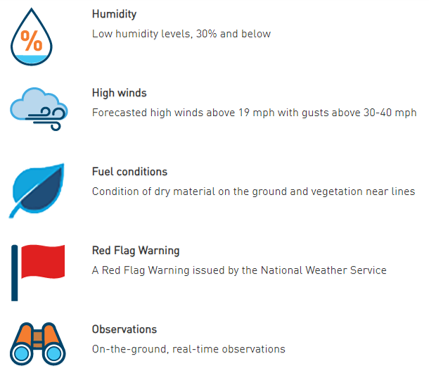 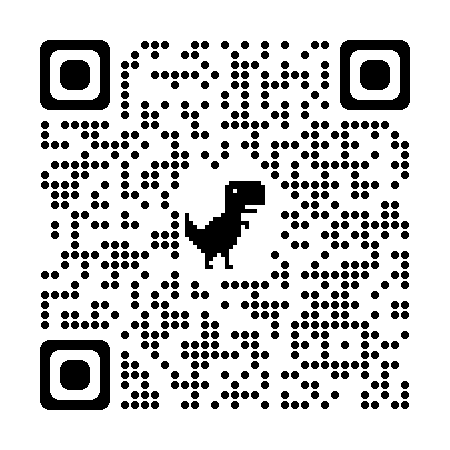 https://pgealerts.alerts.pge.com/updates/​
[Speaker Notes: PG&E puede cortar temporalmente la energía en áreas de alto riesgo de incendio para reducir el riesgo de incendios causados por la infraestructura eléctrica 
Estos se denominan "Cortes de Energía por Seguridad Pública" o PSPS
Si hay un evento de PSPS, PG&E proporcionará un mapa de las áreas afectadas y los clientes 
Hay ciertas condiciones que desencadenan Cortes de Energía por Seguridad Pública 
Estos incluyen humedad, vientos fuertes, condiciones de combustible, advertencia de riesgo de incendio de bandera roja y observaciones locales 
Este Mapa de Distritos de Alto Riesgo de Incendio está patrocinado por la Comisión de Servicios Públicos de California (CPUS) y está diseñado específicamente para identificar áreas donde existe un mayor riesgo de incendios forestales asociados a los servicios públicos 
Este mapa de amenaza de incendios para el Condado se capturó a mediados de junio de 2023. Hay varias áreas alrededor del Condado donde podemos esperar zonas de alto riesgo de incendio]
Prepárese para cortes de energía planificados o no planificados, causados por tormentas o riesgo de incendio
Los impactos de PSPS han disminuido considerablemente gracias a los avances tecnológicos y a las mejoras de la infraestructura del sistema eléctrico
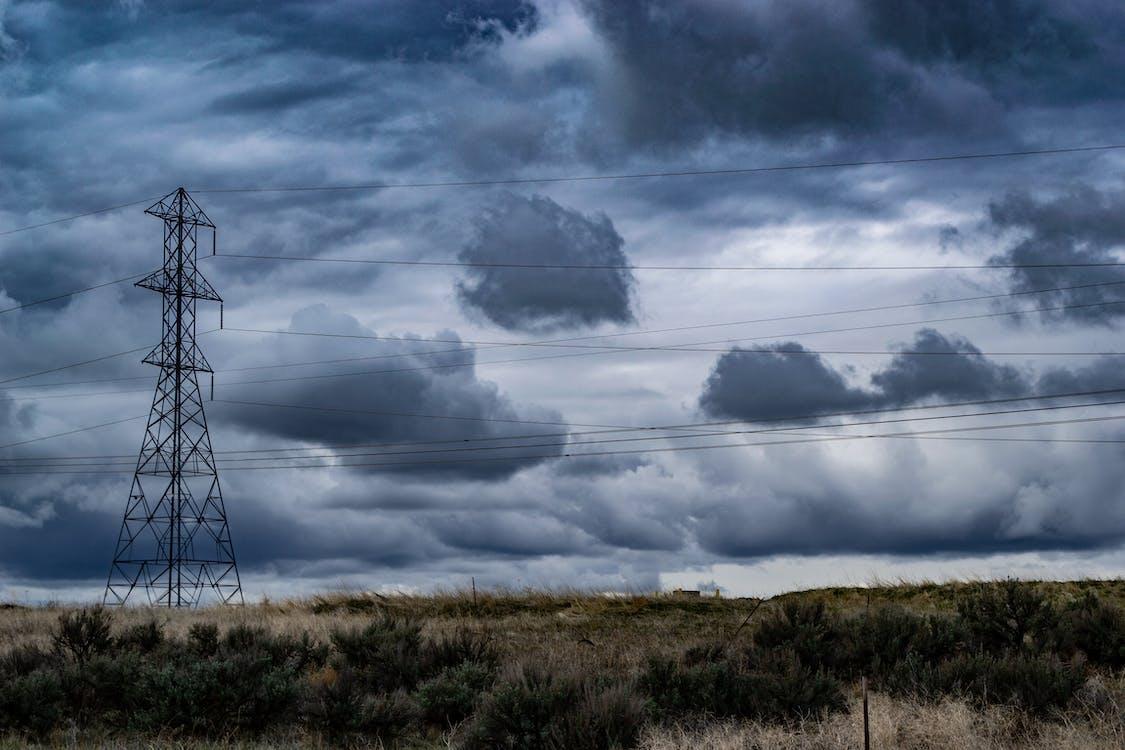 Foto de Brett Sayles en Pexels
[Speaker Notes: Querrá estar preparado para los cortes de energía, incluso si no están planificados 
Los impactos de los PSPS han disminuido con las mejoras en la infraestructura del sistema eléctrico. Los PSPS son menos frecuentes de lo que solían ser, pero siguen siendo motivo de preocupación, especialmente para aquellos en áreas de alto riesgo de incendio 
Los cortes de energía también pueden ocurrir durante las tormentas, por lo que debe estar preparado para llevar a cabo sus actividades diarias sin electricidad durante eventos de tormentas extremas]
PSPS y cortes de energía:
¿quién es más vulnerable?
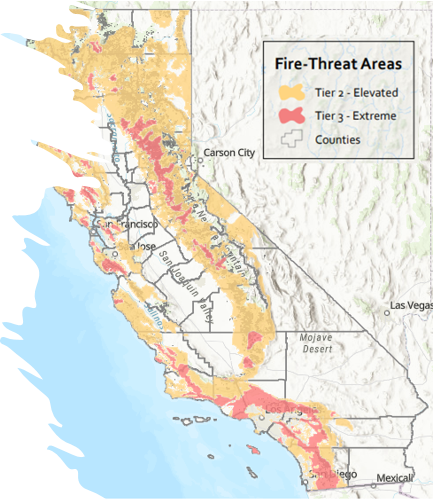 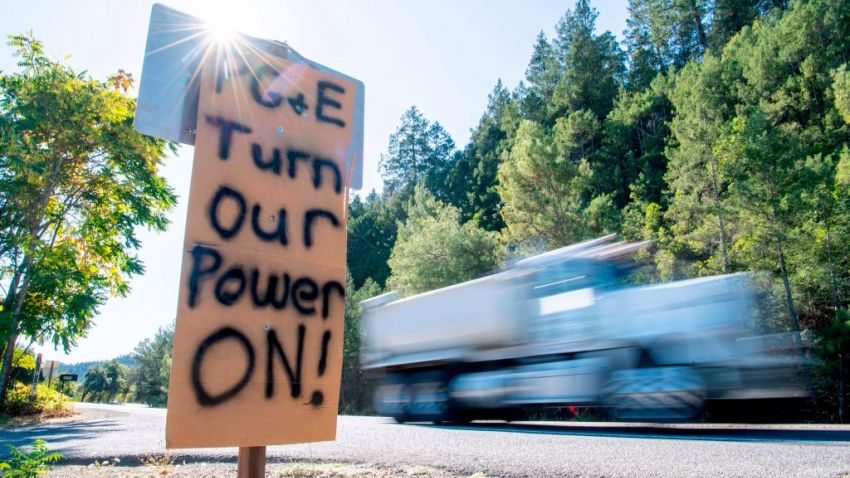 Áreas con riesgo de incendio
Nivel 2: Elevado
Nivel 3: Extremo
Condados
¡ENCIENDE

NUESTRA

ENERGÍA!
Individuos aislados: pueden tener herramientas de comunicación limitadas
Niños y adultos mayores: que dependen de centros asistenciales
Personas con discapacidad o afecciones médicas: que dependen de equipos que requieren electricidad.
Personas con bajos ingresos: pueden sufrir inseguridad alimentaria debido al deterioro de los alimentos y pueden perder salarios por el cierre de empresas
Vulnerabilidades superpuestas: al calor y a otros peligros 
Viviendas y empresas con tendido eléctrico en zonas de riesgo elevado o extremo de incendios forestales
(Durante las tormentas) personas con bombas de sumidero eléctricas, a menudo en sótanos
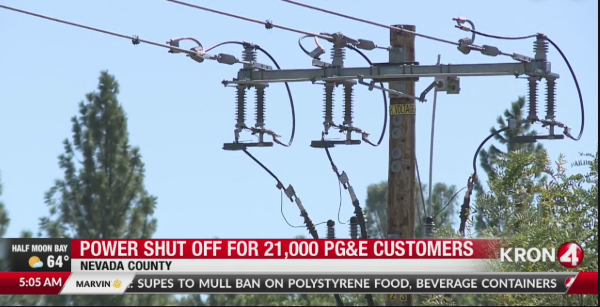 CORTE DE ENERGÍA PARA 21,000 CLIENTES DE PG&E
[Speaker Notes: Entonces, ¿quién es el más vulnerable durante las interrupciones y los cortes de energía?  
Cuando hay un corte de energía, los métodos de iluminación y comunicación, como los teléfonos celulares, pueden perder energía, 
Por lo tanto, las personas que viven en áreas aisladas pueden tener herramientas de comunicación limitadas 
Es posible que los niños o ancianos en centros de cuidado y sus cuidadores tengan que cambiar sus rutinas si los centros deben cerrar
Personas con discapacidades o afecciones médicas que dependen de dispositivos médicos y de movilidad eléctricos 
Existe el riesgo de que los alimentos se echen a perder porque los cortes de energía pueden durar entre 24 y 72 horas o más 
Por lo tanto, las personas de bajos ingresos pueden verse afectadas si es necesario tirar la comida 
Además, los salarios pueden perderse debido al cierre de las empresas 
Las personas con vulnerabilidades superpuestas pueden verse aún más afectadas por los cortes de energía 
Por ejemplo, es posible que las personas vulnerables al calor extremo no puedan usar el aire acondicionado para refrescarse en caso de un corte de energía 
Los hogares y negocios con líneas eléctricas en las áreas de riesgo elevado o extremo de incendios forestales tienen más probabilidades de que se les corte la energía para prevenir el riesgo de incendio 
Y durante las tormentas, las personas pueden verse afectadas si tienen una bomba eléctrica que elimina el agua de lluvia o de inundación de sus hogares]
Programa existente de apoyo a los hogares
Programa Medical Baseline
Notificaciones adicionales de PG&E antes de los eventos de PSPS
Programa de baterías portátiles de PG&E para participantes con ingresos cualificados
Programa de Recursos y Acceso ante Desastres para Personas con Discapacidades
Baterías portátiles de respaldo, alojamiento en hoteles, transporte accesible, vales de comida
Recursos Comunitarios para la Vida Independiente (CRIL) en Hayward, CA - 510-881-5743
Centro para la Vida Independiente (CIL) en Berkley, CA – 510-841-4776
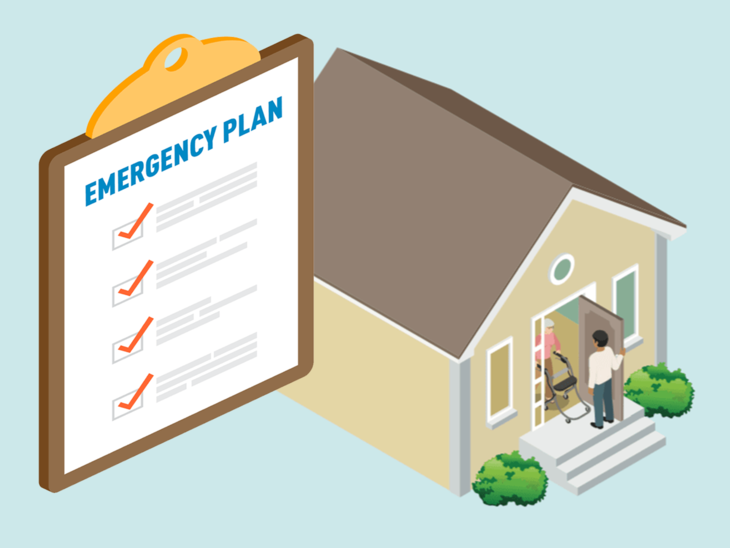 Plan de Emergencia
Referencia: PG&E
[Speaker Notes: Existen algunos programas de apoyo para ayudar a las personas durante los cortes de energía 
El programa principal de PG&E es el programa Medical Baseline. Es para cualquier persona con una condición médica elegible o un dispositivo médico que use energía. Una vez que se inscriba en el programa, esto le permite obtener una reducción en la factura por el uso de electricidad para dispositivos que salvan vidas, así como notificaciones adicionales de PG&E: lo llamarán o incluso irán a su puerta para asegurarse de que esté al tanto de los cortes planificados.
PG&E también tiene un programa de Baterías Portátiles que le permite obtener una batería totalmente subsidiada para usar durante estos eventos.
Además, hay un Programa de Recursos y Acceso ante Desastres para Personas con Discapacidades que está a cargo de Centros de Vida Independiente, que atiende a personas con discapacidades. Brindan soporte que incluye baterías de respaldo portátiles, alojamiento en hoteles y vales de comida. 
CRIL presta servicios en el sur y el este del condado de Alameda, y CIL presta servicios en el norte del condado de Alameda, incluidos Berkley, Oakland, Alameda, Emeryville, Piedmont y Albany.]
Brechas en el apoyo
Apoyo a las personas que no están en el programa medical baseline, pero necesitan medicación refrigerada (por ejemplo, insulina) u otros equipos.
Medical baseline tiene una gran barrera de acceso con la documentación y puede ser difícil para las personas con bajo nivel de inglés, incluso si cumplen los requisitos.
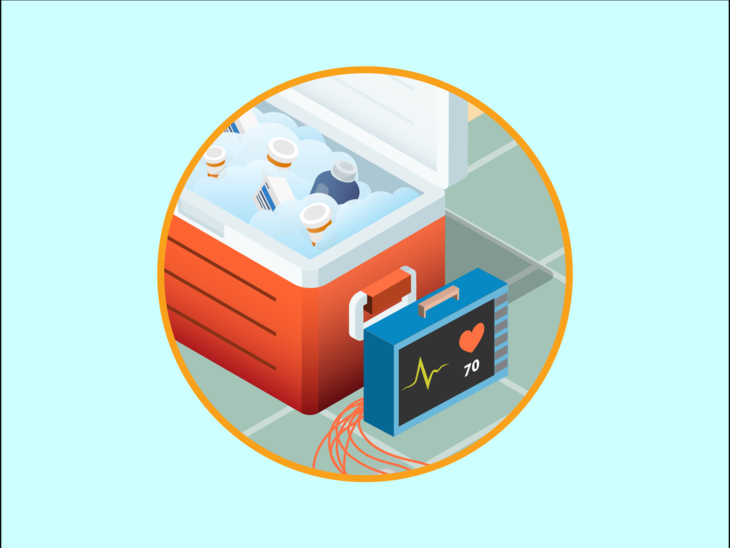 20
[Speaker Notes: Sin embargo, hay algunas poblaciones a tener en cuenta que pueden no ser atendidas por las ofertas actuales del programa. 
Por ejemplo, las personas con medicamentos refrigerados se verán afectadas, pero no son atendidas por el programa Medical Baseline. 
Medical Baseline requiere documentación de un médico, que puede requerir varios pasos para obtenerla, y requiere conocimientos lingüísticos. 
Además, el portal solo está disponible para agencias gubernamentales, no para proveedores de salud comunitarios.]
PSPS y cortes de energía: cómo prepararse y 
mantenerse seguro
Rellene los medicamentos con antelación
Abastézcase de alimentos no perecederos
Prepare su propio hielo para enfriar los alimentos y limite la apertura del refrigerador una vez cortada la electricidad
Encuentre "compañeros" para los que viven solos
Llame al 2-1-1 o a la línea directa para cortes de energía no urgentes al 833-284-3473 para solicitar ayuda.
Disponga de llaves de respaldo para llaves y cerraduras electrónicas
Durante el corte, desenchufe los electrodomésticos grandes que puedan sobrecargarse cuando vuelva la electricidad.
Tenga a mano linternas y lámparas solares o a batería.
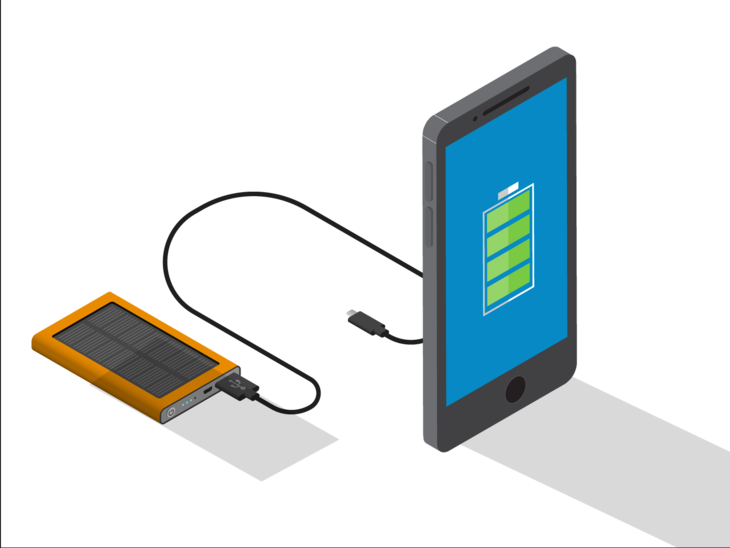 Referencia: PG&E
[Speaker Notes: Entonces, ¿cómo puede prepararse y mantenerse a salvo? 
 (leer diapositiva)]
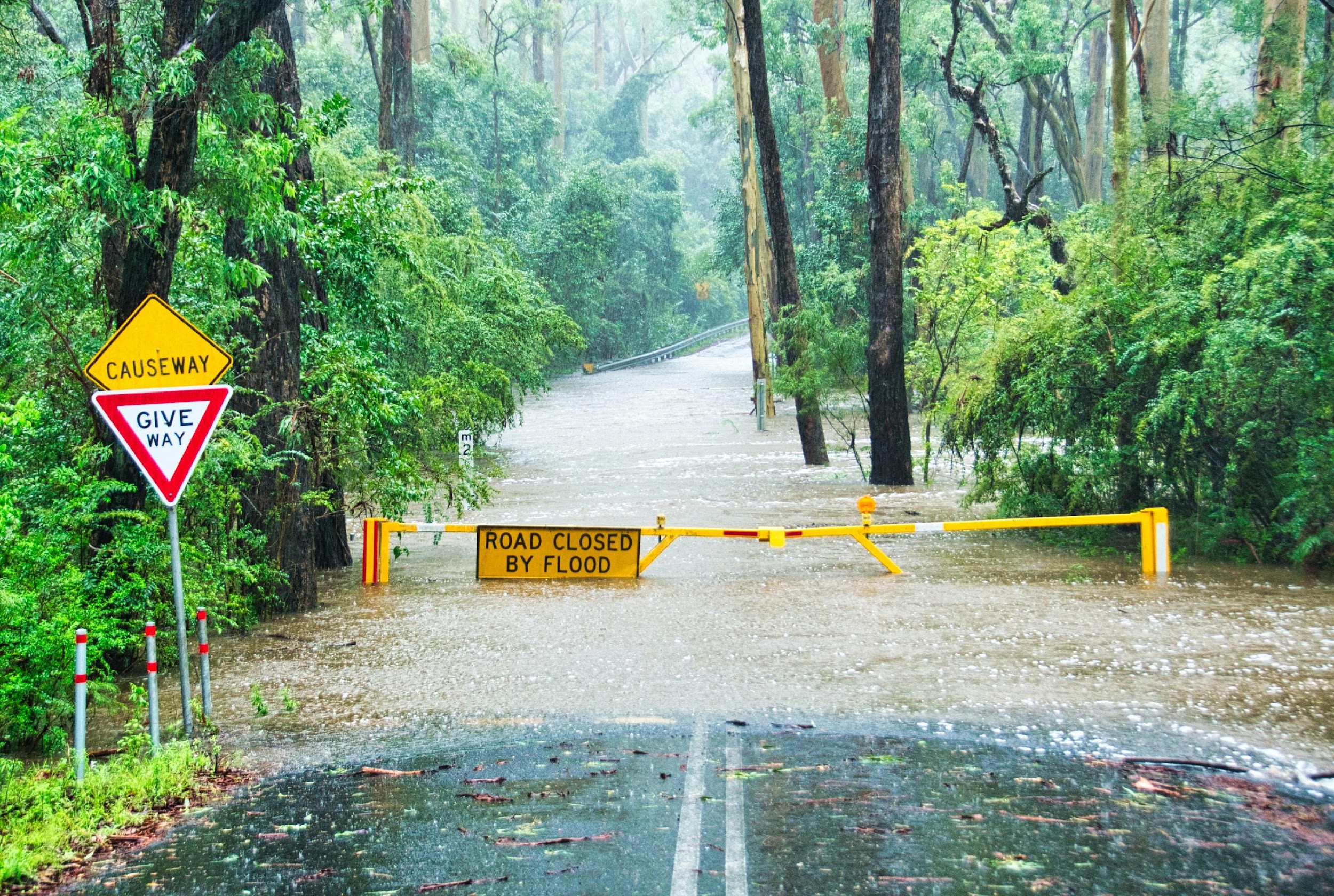 Tormentas e inundaciones
Riel bloqueando calle con letrero que dice "carretera cerrada por inundación"
Foto de Phillip Flores en Unsplash: Amarillo señal de precaución carretera mojada en la foto de la carretera de hormigón gris - Annangrove nsw Imagen gratuita en Unsplash
[Speaker Notes: A continuación, revisaremos las tormentas y las inundaciones. Las inundaciones son el desastre natural más común en los EE. UU., por lo que es importante comprender los riesgos y saber qué hacer si ocurre una inundación]
Ríos Atmosféricos e inundaciones
"Ríos en el cielo"
Inundación repentina: inundación que comienza a las pocas horas, y a veces incluso minutos, de una lluvia intense
Vigilancia de inundación 
Las condiciones para las inundaciones son favorables y posibles
Aviso de inundación 
Inundación inminente o en curso
Río atmosférico
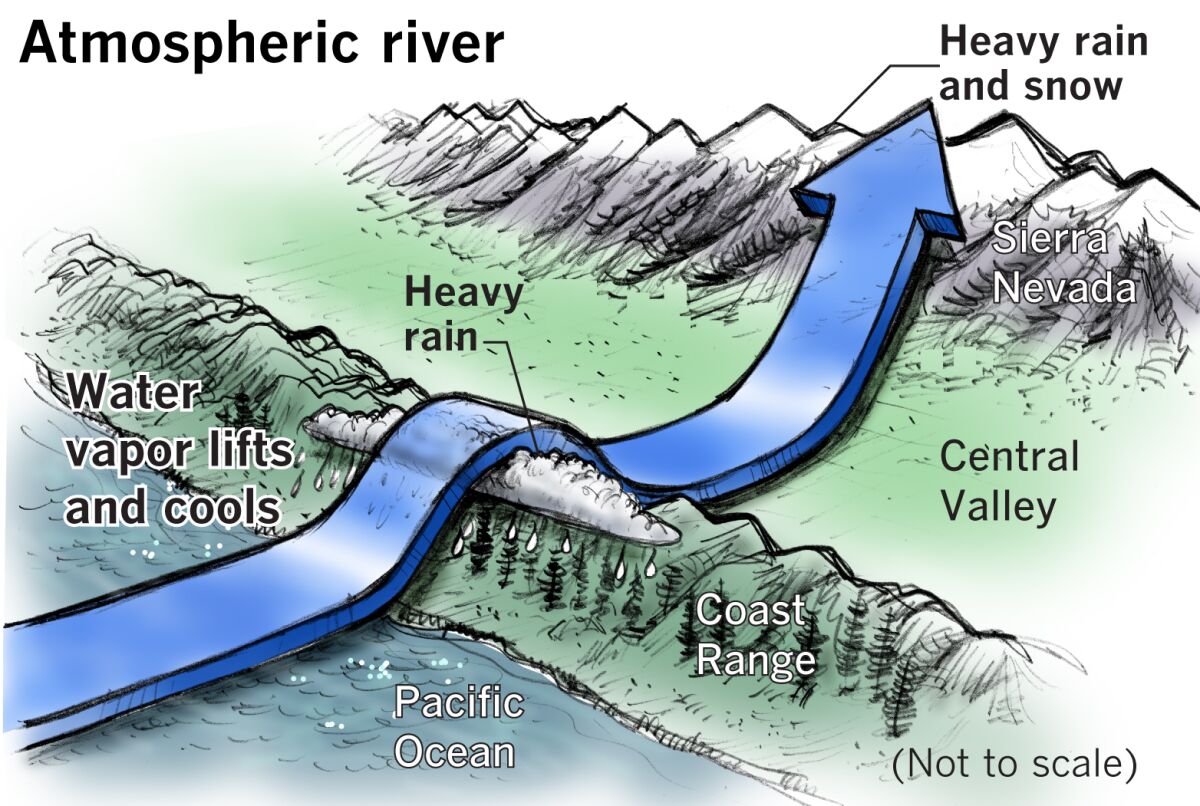 Lluvia fuerte 
y nieve
Sierra Nevada
Lluvia fuerte
El vapor de agua se eleva y enfría
Valle 
Central
Cordillera Litoral
Océano Pacífico
Paul Duginski/ Los Angeles Times
[Speaker Notes: Los ríos atmosféricos son regiones largas y estrechas de la atmósfera que transportan vapor de agua. Puede pensar en ellos como ríos en el cielo. 
Los ríos atmosféricos que transportan grandes cantidades de vapor de agua y fuertes vientos pueden crear lluvias extremas y provocar inundaciones y aludes de barro 
Las inundaciones repentinas comienzan en unas pocas horas o incluso minutos después de lluvias intensas 
Esto les da a las personas poco tiempo para prepararse y tomar precauciones 
Las inundaciones ocurren en áreas donde el suelo no puede absorber toda el agua caída 
Las zonas urbanas son particularmente vulnerables a las inundaciones repentinas debido a las superficies pavimentadas impermeables 
Una vigilancia de inundación es cuando las condiciones para las inundaciones son favorables y posibles 
Un aviso de inundación es cuando la inundación es inminente o está ocurriendo 



What are atmospheric rivers? | National Oceanic and Atmospheric Administration (noaa.gov)
What Is Flash Flooding and How Can You Stay Safe - The New York Times (nytimes.com)]
Aludes de barro
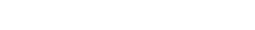 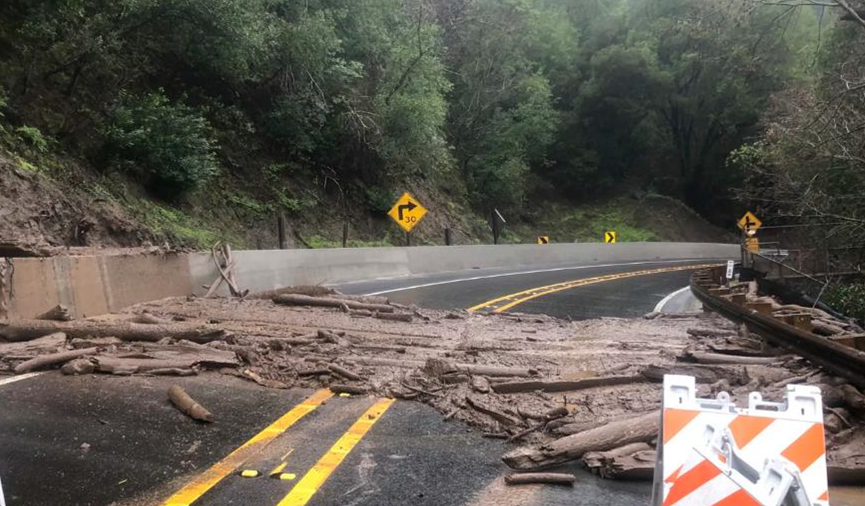 Las fuertes lluvias pueden provocar aludes de barro
Sonidos de árboles agrietándose y grandes rocas golpeándose entre sí.
Un estruendo bajo se convierte en un rugido a medida que se acerca
Zonas de riesgo
Pendientes pronunciadas con falta de vegetación
Áreas de construcción
Terrenos quemados por incendios forestales
Desplácese a terreno elevado y póngase a cubierto
https://www.acpwa.org/about-us/roadclosure.page?
Alud de barro bloqueando carretera
[Speaker Notes: Los aludes de barro pueden ocurrir cuando el agua se acumula rápidamente en el suelo 
Los aludes de barro pueden contener 
Agua, lodo, rocas y escombros 
Los aludes de barro pueden sonar como árboles que se agrietan o rocas grandes que chocan entre sí
Algunos lo describen como un tren de carga 
Un estruendo bajo puede convertirse en un rugido a medida que se acerca un alud de barro 
Esté atento a los aludes de barro en áreas con 
Pendientes pronunciadas y escorrentía 
Construcción 
Tierra quemada por incendios forestales 
 Y los postes telefónicos, los árboles o las cercas inclinados son fuertes indicadores de un alud de barro 
Si ve que comienza un alud de barro, muévase rápidamente al terreno elevado más cercano en una dirección alejada del camino. 
Los aludes de barro pueden causar cierres de carreteras 
Que se publicará en el sitio de Obras Públicas del Condado 


Stay Safe in Severe Storms - English (listoscalifornia.org)
Landslides and Mudslides (ca.gov)]
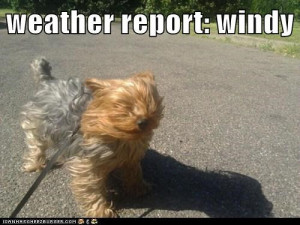 INFORME METEOROLÓGICO: VENTOSO
Perro en clima ventoso con su pelaje volando por toda la cara
Alertas por Viento
Advertencia de Viento 
Se esperan vientos sostenidos de 31-39 MPH durante una hora o más Y/O ráfagas de viento de 46-57 MPH para cualquier duración
Aviso de viento fuerte
Se esperan vientos sostenidos de 40 MPH o más durante una hora o más O ráfagas de viento de 58 mph o más para cualquier duración
Vigilancia de viento fuerte
Cuando las condiciones de alerta de viento fuerte son posibles
25
[Speaker Notes: Las tormentas traen fuertes vientos que varían en intensidad 
Los vientos fuertes pueden producir condiciones de conducción difíciles para los vehículos, derribar árboles, líneas eléctricas, cercas y estructuras temporales. Los objetos sueltos o no asegurados pueden salir volando 
Leer diapositiva 

Watch/Warning/Advisory Definitions (weather.gov)]
Tormentas e inundaciones:
¿quién es más vulnerable?
Personas mayores y discapacitadas: considere evacuar pronto para disponer de más tiempo debido a problemas de movilidad

Personas con problemas de salud: las aguas de las inundaciones pueden contener enfermedades que pueden causar o empeorar los efectos sobre la salud
Personas que viven en casas antiguas: el agua puede filtrarse hacia la casa debido a los cimientos deteriorados
Personas con bajos ingresos: pueden no tener acceso a medios de transporte como un automóvil para evacuar
Personas sin vivienda: muy susceptibles a los efectos las inundaciones. Las vidas y las pertenencias corren un alto riesgo
[Speaker Notes: Para permitir tiempo de viaje adicional, los adultos mayores y las personas con discapacidades pueden considerar evacuar durante las advertencias de evacuación o en cualquier momento en que se sientan inseguros. Nunca espere a que le digan que salga de una situación insegura

Personas con problemas de salud: las aguas de las inundaciones pueden contener enfermedades que pueden causar o empeorar los efectos sobre la salud

Personas que viven en casas antiguas: El agua puede filtrarse hacia la casa debido a los cimientos deteriorados

Personas con bajos ingresos: pueden no tener acceso a medios de transporte como un automóvil para evacuar

Personas sin vivienda: muy susceptibles a los efectos de las inundaciones. Las vidas y las pertenencias corren un alto riesgo]
Áreas de peligro de inundación
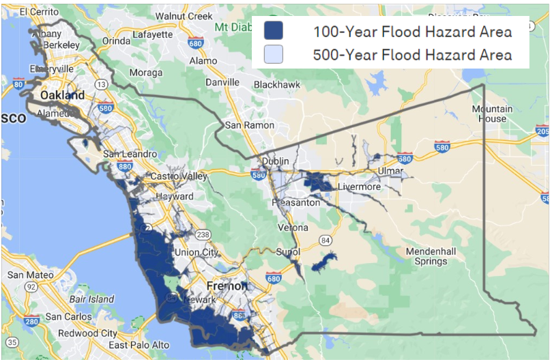 Área de riesgo de inundación de 100 años
Visite el sitio web de FEMA para ver si se encuentra en la llanura aluvial de FEMA.
Área de riesgo de inundación de 500 años
Plan local de mitigación de riesgos del Condado de Alameda (acgov.org)​
[Speaker Notes: Aquí hay un mapa que muestra las áreas de riesgo de inundación para el Condado 
Los vecindarios cerca del arroyo San Lorenzo, el arroyo Alameda, el embalse de San Antonio, la costa de la bahía y más corren un alto riesgo de inundación 
Puede consultar el sitio web de FEMA para ver si se encuentra en la llanura aluvial de FEMA. 
Los términos inundación de 100 años e inundación de 500 años se utilizan para describir la probabilidad de que ocurra una inundación. 
Una inundación de 100 años es una inundación que tiene una probabilidad de 1/100, 1%, de ocurrir cada año. 
Por lo tanto, esto NO significa que una inundación de esta magnitud solo ocurrirá cada 100 años. 
Por lo tanto, un evento de inundación de 500 años es una inundación que tiene una probabilidad de 1/500, 0.2%, de ocurrir cada año. 
Sin embargo, muchas ciudades de todo el país están experimentando inundaciones de 100 y 500 años con mucha más frecuencia. Esto se debe al cambio climático]
Tormentas e inundaciones: 
cómo prepararse y mantenerse seguro
CUANDO 
SE INUNDE 
DESE LA VUELTA 
NO SE 
AHOGUE
Dese la vuelta, no se ahogue
Nunca camine ni conduzca a través de las aguas de la inundación
Retire o asegure cualquier peligro al aire libre
Coloque bolsas de arena en las zonas bajas
https://www.acpwa.org/prepare-for-winter-storms.page 
Mantenga el tanque de gasolina de su automóvil al menos medio lleno
Nunca toque ni conduzca sobre cables eléctricos caídos 
No regrese a casa hasta que sea seguro
Señal de tráfico amarilla en forma de rombo, "cuando se inunde dese la vuelta, no se ahogue"
[Speaker Notes: Dese la vuelta, no se ahogue 
Nunca camine ni conduzca a través de las aguas de la inundación 
Nunca rodee las barricadas de advertencia 
Las personas y los objetos, incluidos los automóviles, pueden ser arrastrados fácilmente por las aguas de inundación que se mueven rápidamente 
6 pulgadas (15 centímetros) de agua pueden derribarlo 
Solo 1 pie (30.5 centímetros) de agua puede hacer flotar muchos vehículos 
Evite el contacto con el agua de la inundación 
Puede haber contaminantes, escombros, líneas eléctricas caídas y cargadas, o animales como serpientes escondidas en las aguas de la inundación 
Si el agua entra en contacto con su piel, lave el área con agua caliente y jabón o use desinfectante para limpiar el área lo antes posible 
Cuando se esperan vientos fuertes, retire o asegure cualquier peligro al aire libre, como muebles de jardín, cestos de basura, parrillas, juguetes para niños, etc. 
Coloque bolsas de arena a lo largo del perímetro de la casa para desviar el agua de los cimientos
Coloque bolsas de arena en zonas bajas 
Visite el sitio web de Obras Públicas del Condado para ver dónde están disponibles las bolsas de arena para su recolección 
Es posible que tenga que evacuar rápidamente 
Por lo tanto, mantenga el tanque de gasolina de su automóvil al menos medio lleno 
Nunca toque ni conduzca sobre cables eléctricos caídos 
Las cargas pueden electrocutarlo 
Si una línea eléctrica cae sobre su vehículo, llame al 911 y permanezca adentro hasta que un profesional pueda quitarla 
No regrese a casa hasta que esté a salvo 
Después de una inundación, su hogar puede estar contaminado con moho o aguas residuales que pueden causar riesgos para la salud 
Por lo tanto, seque su casa y limpie o elimine todos los artículos contaminados con moho 
Espere más instrucciones de las autoridades o profesionales antes de encender o apagar la electricidad y el gas 
Consulte con las autoridades locales para asegurarse de que su agua potable sea segura y no haya sido contaminada 
Use ropa protectora cuando limpie, como una mascarilla, una camisa de manga larga, pantalones, guantes de trabajo y botas resistentes]
¿Cómo podemos ayudarlo a ser más resiliente a los riesgos climáticos?
¿Qué necesita antes, durante y después de los eventos climáticos?
¿Cómo desea recibir la información?
¿Qué tipo de capacitación desea y dónde?
¿Qué preguntas tiene?
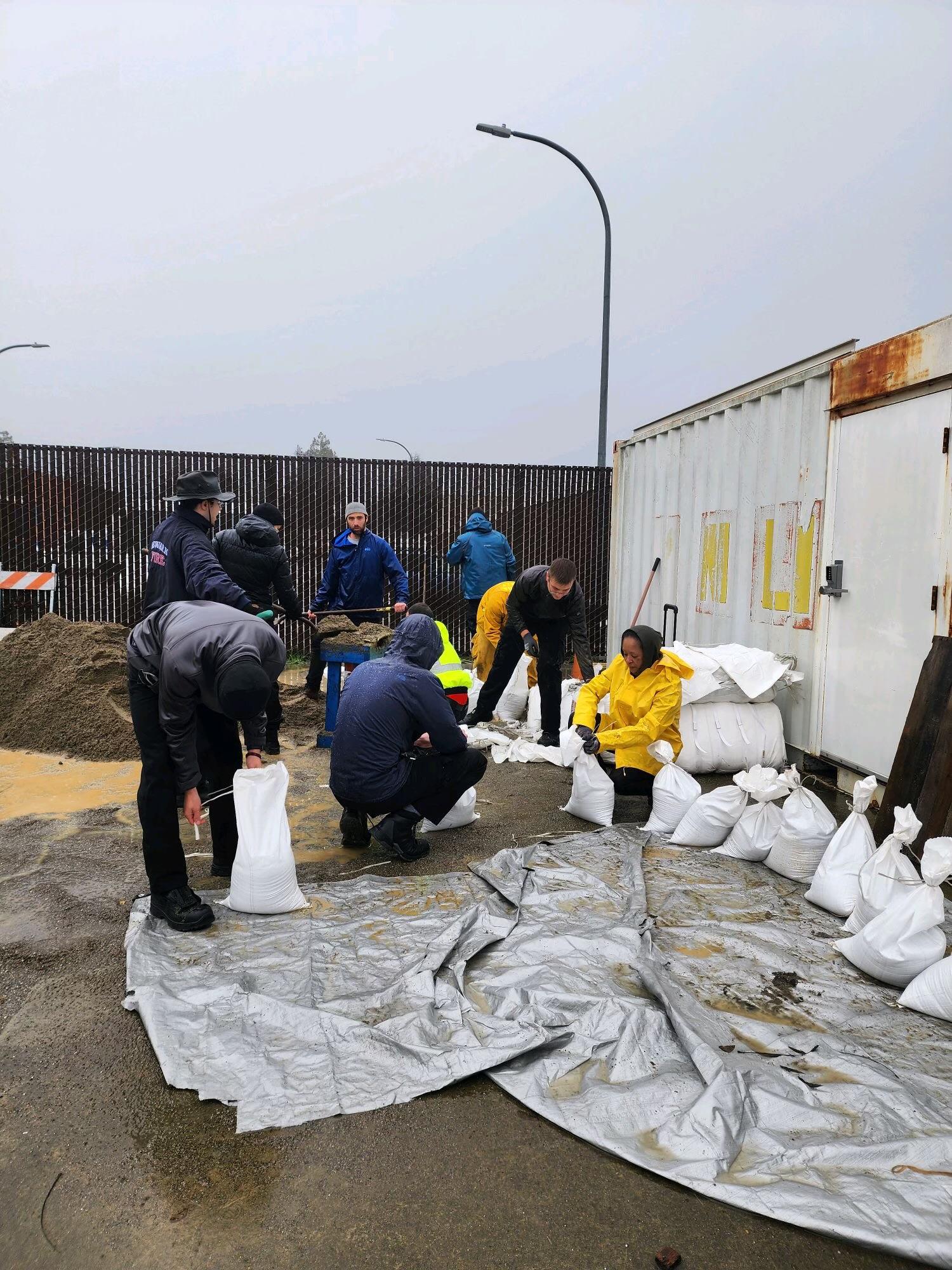 Voluntarios llenando bolsas con arena
Imagen: Departamento de Bomberos del Condado de Alameda
[Speaker Notes: Con esto concluye nuestra presentación
Ahora, nos gustaría iniciar una conversación: ¿cómo podemos ayudarlo a ser más resiliente a los peligros climáticos?
Levante la mano si tiene una respuesta: queremos saber qué necesita para apoyar a los miembros de su comunidad, cómo puede recibir información y cómo podemos fomentar estas acciones de protección en la comunidad.
(discutir)
Gracias, aprenderemos de lo que compartió hoy]
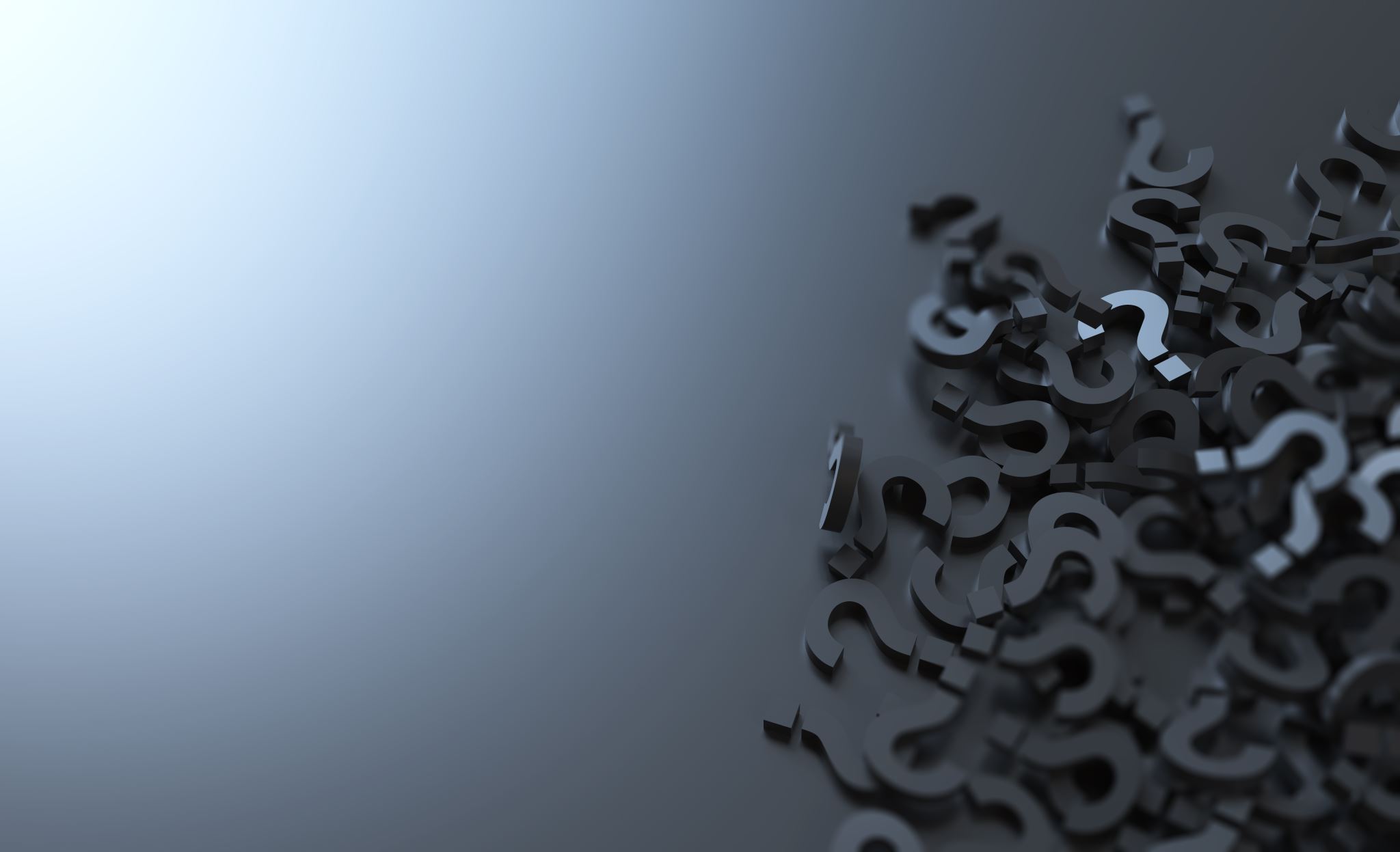 ¿Qué
preguntas
tiene?
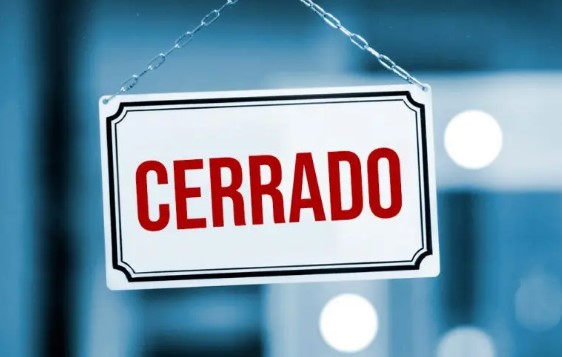 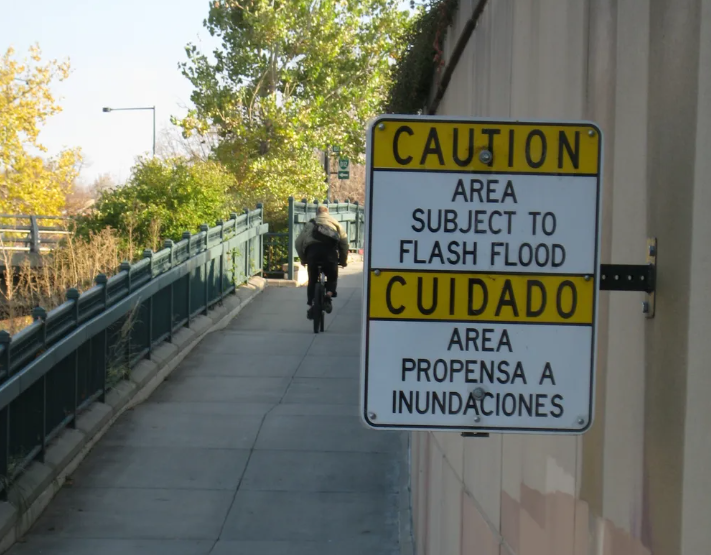 Letrero de la tienda que dice "cerrado"
El letrero dice "área propensa a inundaciones"
¡Gracias por ayudarnos a construir una comunidad más resiliente!
[Speaker Notes: Gracias por asistir a nuestra capacitación y por todo lo que hacen para ayudar a que nuestra comunidad sea más saludable y resiliente 
{Por favor, manténgase en contacto [comparta la información de contacto en la diapositiva o verbalmente]}]
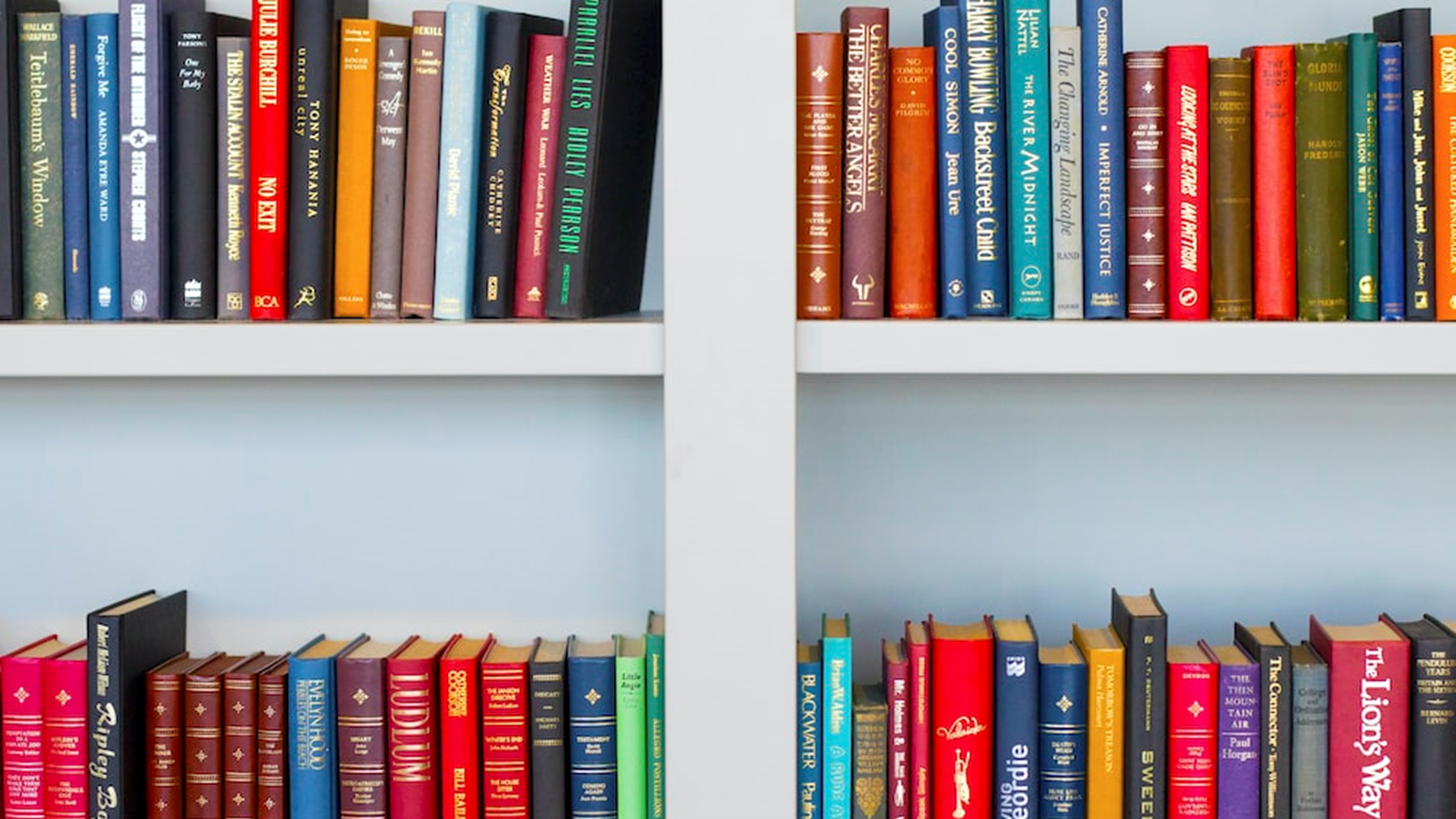 RECURSOS
Recursos
[Speaker Notes: El siguiente par de diapositivas incluyen listas de enlaces que pueden serle útiles.
Le animamos a que se inscriba en el mejor sistema de alerta para usted, en su condado y en su ciudad, si corresponde.
Puede ver aquí recursos multilingües para ayudarlo a usted y a sus comunidades a prepararse.]
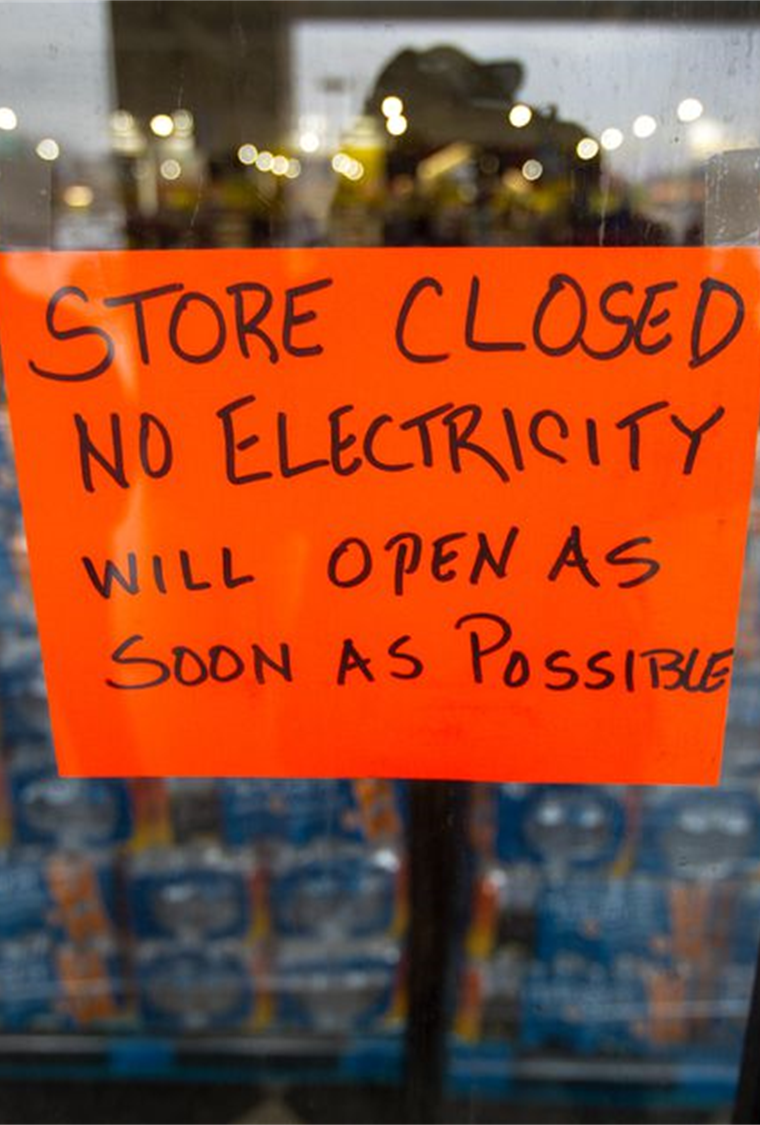 Recursos PSPS

Actualizaciones del PSPS en tiempo real de PG&E 
Suscripción a la alerta PSPS de PG&E
Prepararse para PSPS de PG&E
Programa Medical Baseline de PG&E 
Programa de clientes vulnerables de PG&E  
Programa de acceso y recursos para discapacitados en caso de catástrofe   
Recursos de apoyo del PSPS de PG&E, incluido material de divulgación traducido
Centros de recursos comunitarios de PG&E   
Guía de recursos PSPS de los Servicios de Salud y Humanos de California  
Mapa de la amenaza de incendios de la Comisión de Servicios Públicos de California
[Speaker Notes: PG&E proporciona varios recursos para cortes de energía planificados, véalos en estos enlaces.]
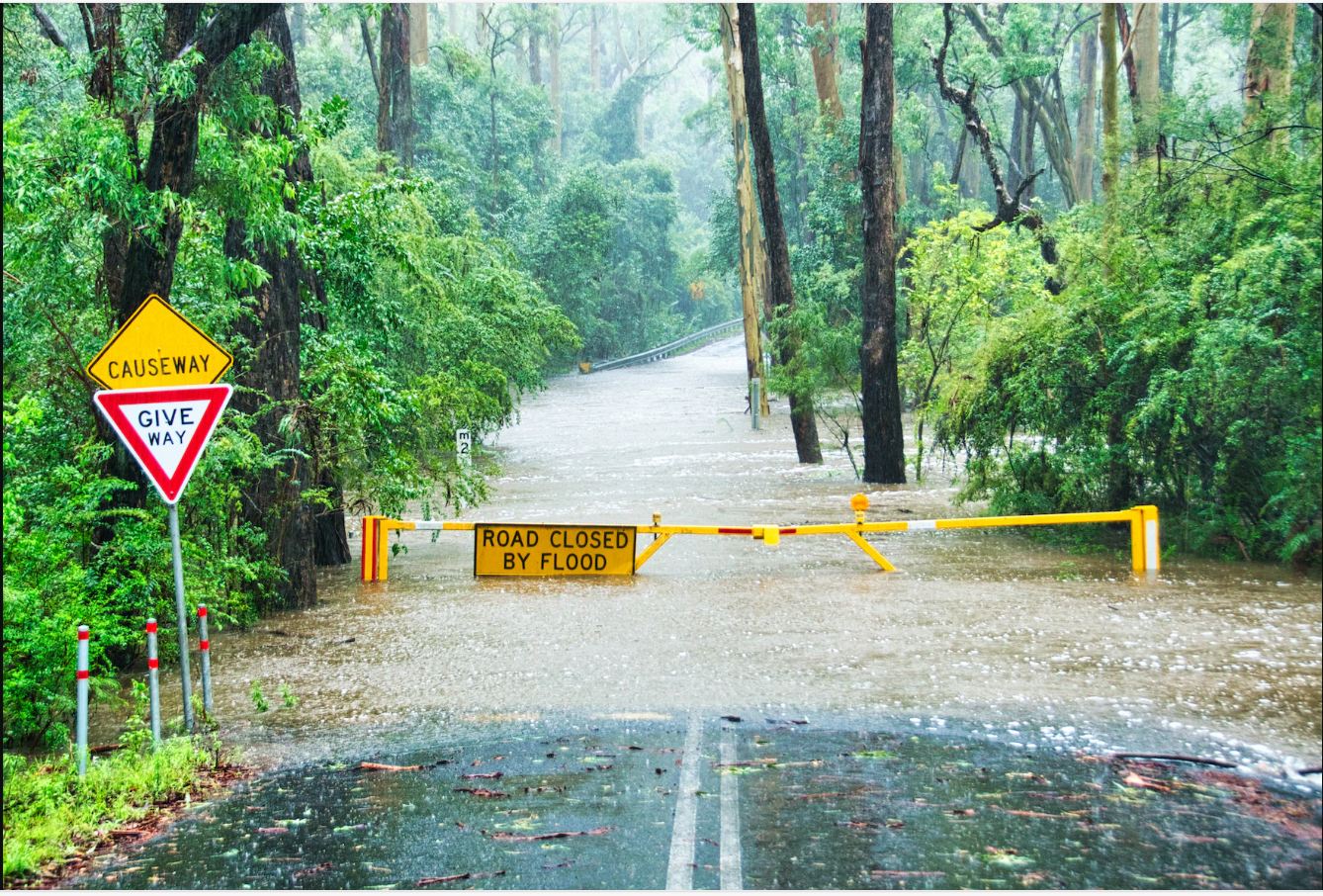 Recursos para inundaciones

Prepárese para las inundaciones - Agencia del Agua de la Zona 7  
Inundaciones (fema.gov)
Plan local de mitigación de riesgos del Condado de  Alameda (acgov.org)
Información sobre bolsas de arena del Condado  
Zona inundable FEMA 
Cierres de carreteras por obras públicas
[Speaker Notes: Aquí hay enlaces a recursos relacionados con tormentas e inundaciones]